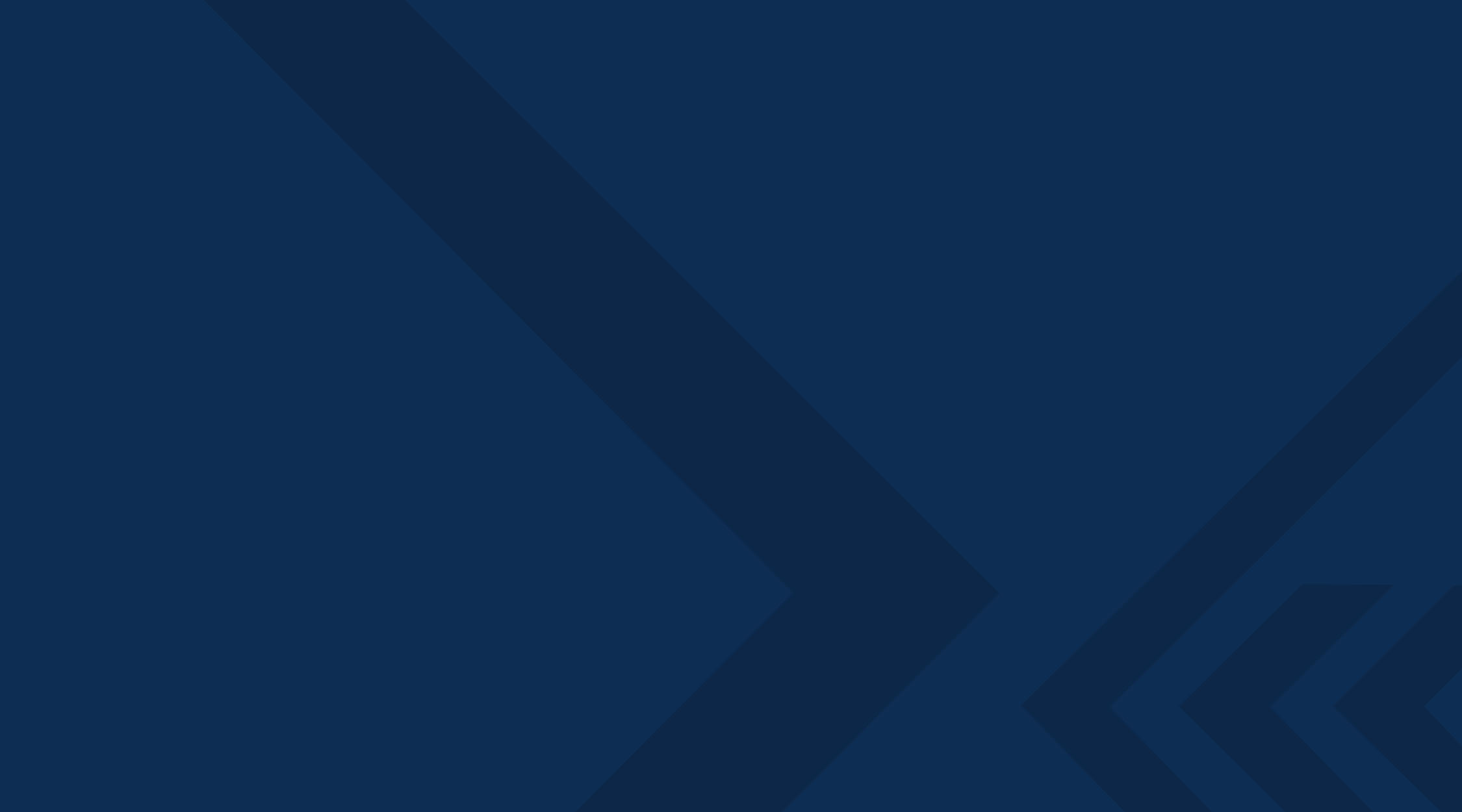 ALASR Improvement Hearing

ALASD Maintenance/Training Facility
December 5, 2023
7:00 PM
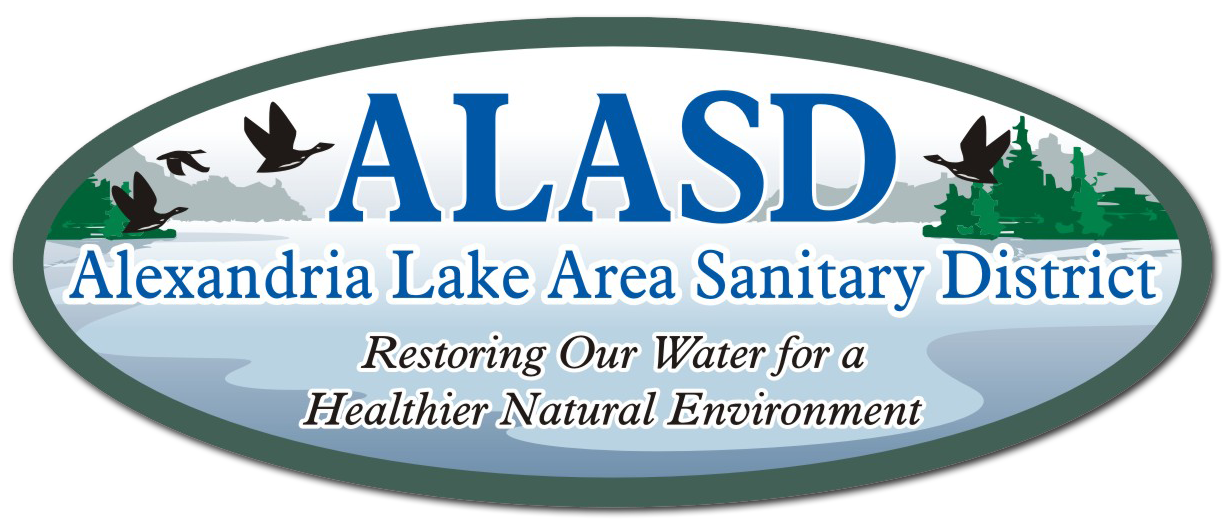 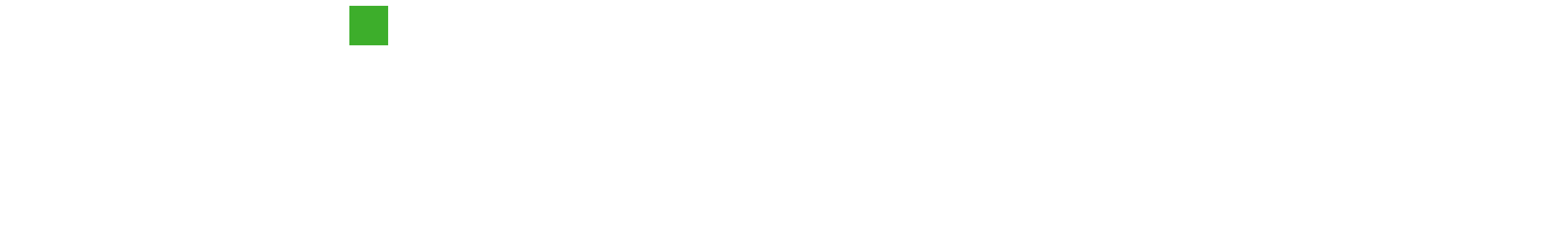 Current ALASR Board
Joel Dahlheimer, Chair – Alexandria Township

Bill Krivanek – Carlos Township

Ben Johnson – LaGrand Township

Jeff Tvrdik – Hudson Township
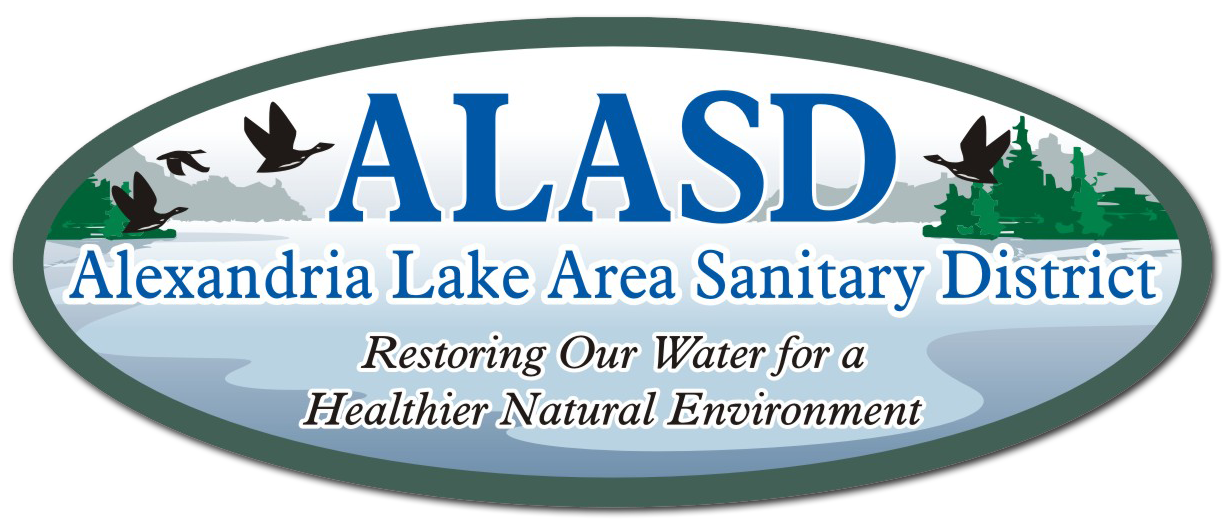 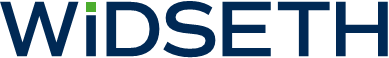 ALASD vs. ALASR
ALASD – Alexandria Lake Area Sanitary District 
ALASR – Alexandria Lake Area Service Region
Areas of Carlos, LaGrand, Alexandria and Hudson Townships within the ALASD boundary
Separate Governmental Entities- work together on sewer extensions
Shared Vision and Purpose:
Protect public health, safety & welfare of the Alexandria lake region
Preservation & best uses of water & natural resources – i.e., protection of Alexandria Area Lakes from urban pollution 
Regional approach to sanitary sewer collection and treatment
Efficient and economic collection, treatment & disposal of wastewater through centralized treatment systems
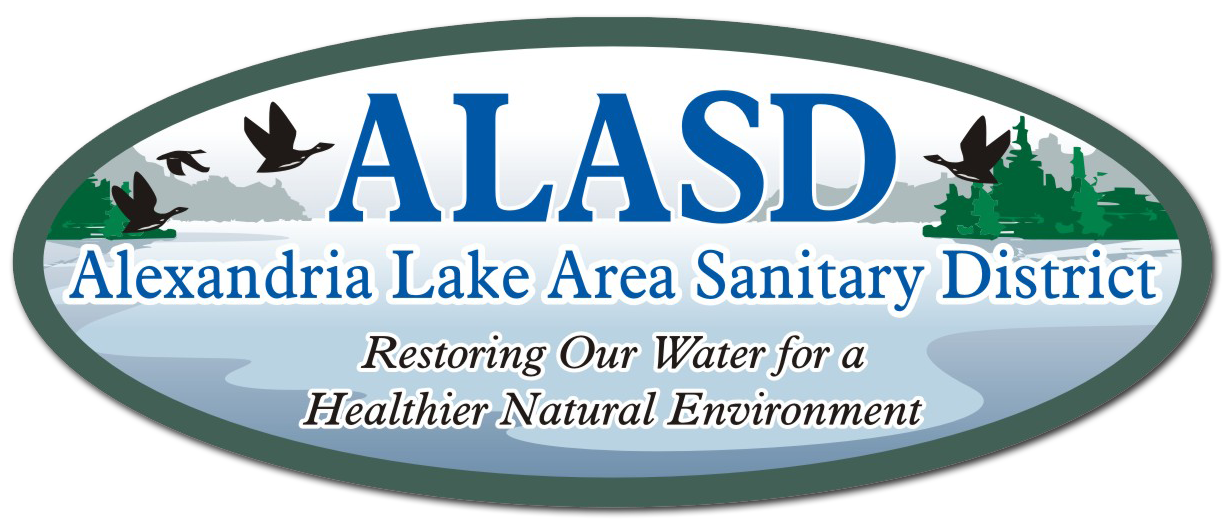 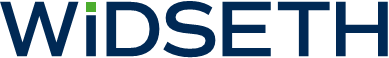 ALASR vs. ALASD (cont’d)
ALASD:
Maintains all wastewater collection, conveyance, & treatment facilities
Authority to establish regulations governing wastewater collection & treatment systems
Responsible for construction of treatment works and interceptor sewer
Authority to set user fees and tax levy (LGU Tax Allocation)
ALASR:
Joint Powers Board
Established in 1976 through enabling legislation (ALASD established in 1971)
Responsible for planning and construction of lateral (local) sewer lines within the four township boundaries
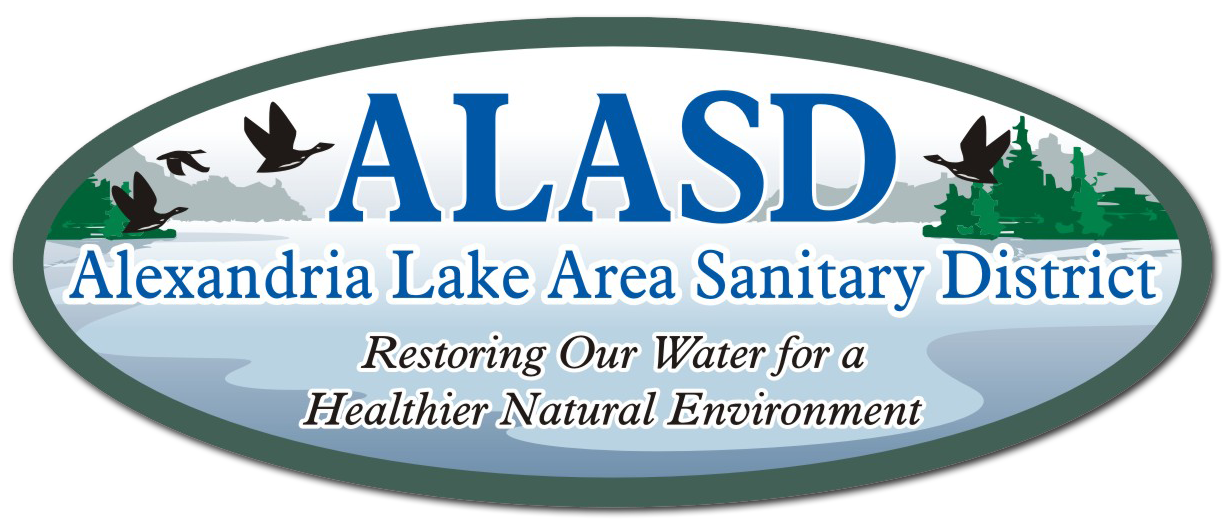 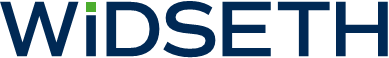 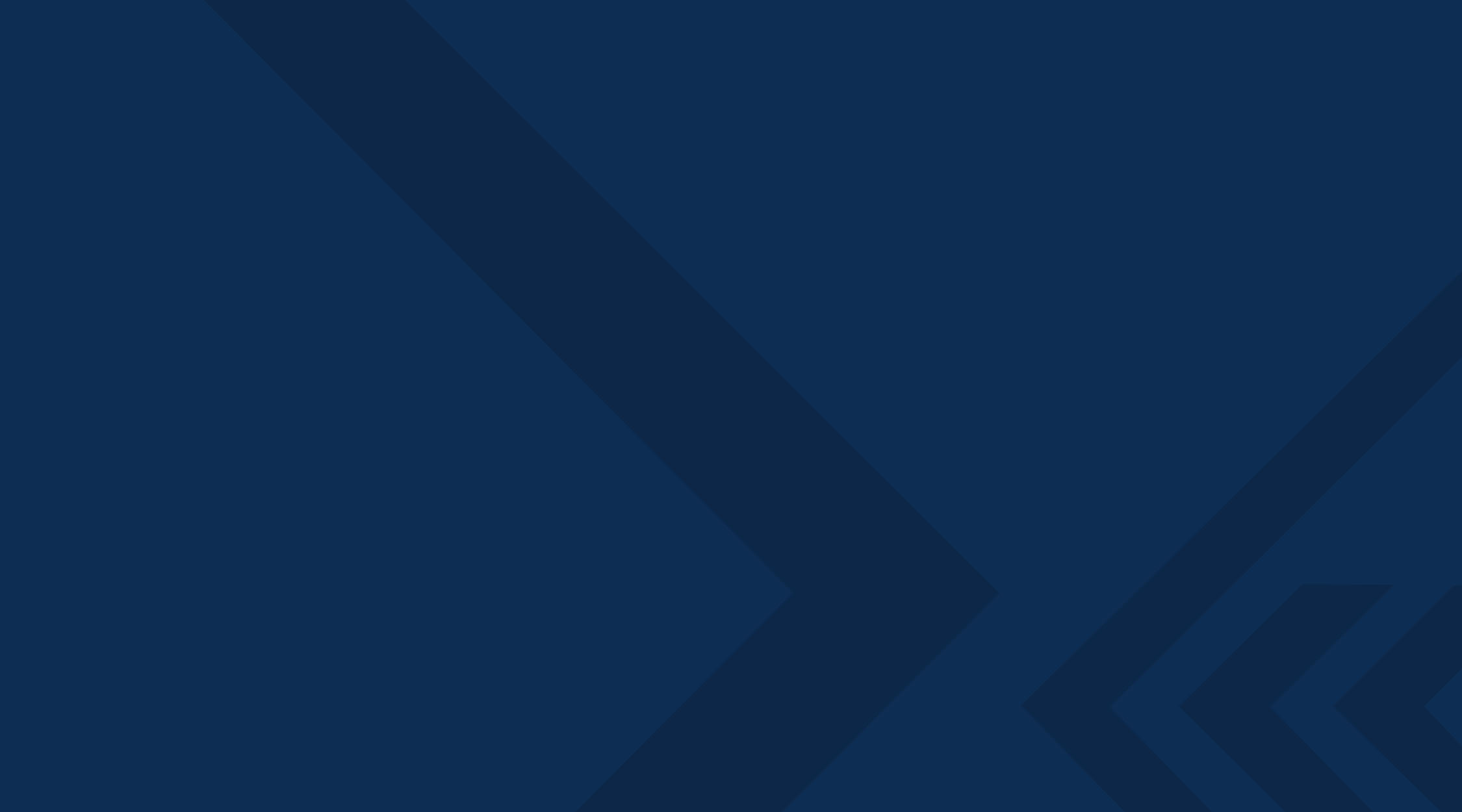 ALASR Service Area
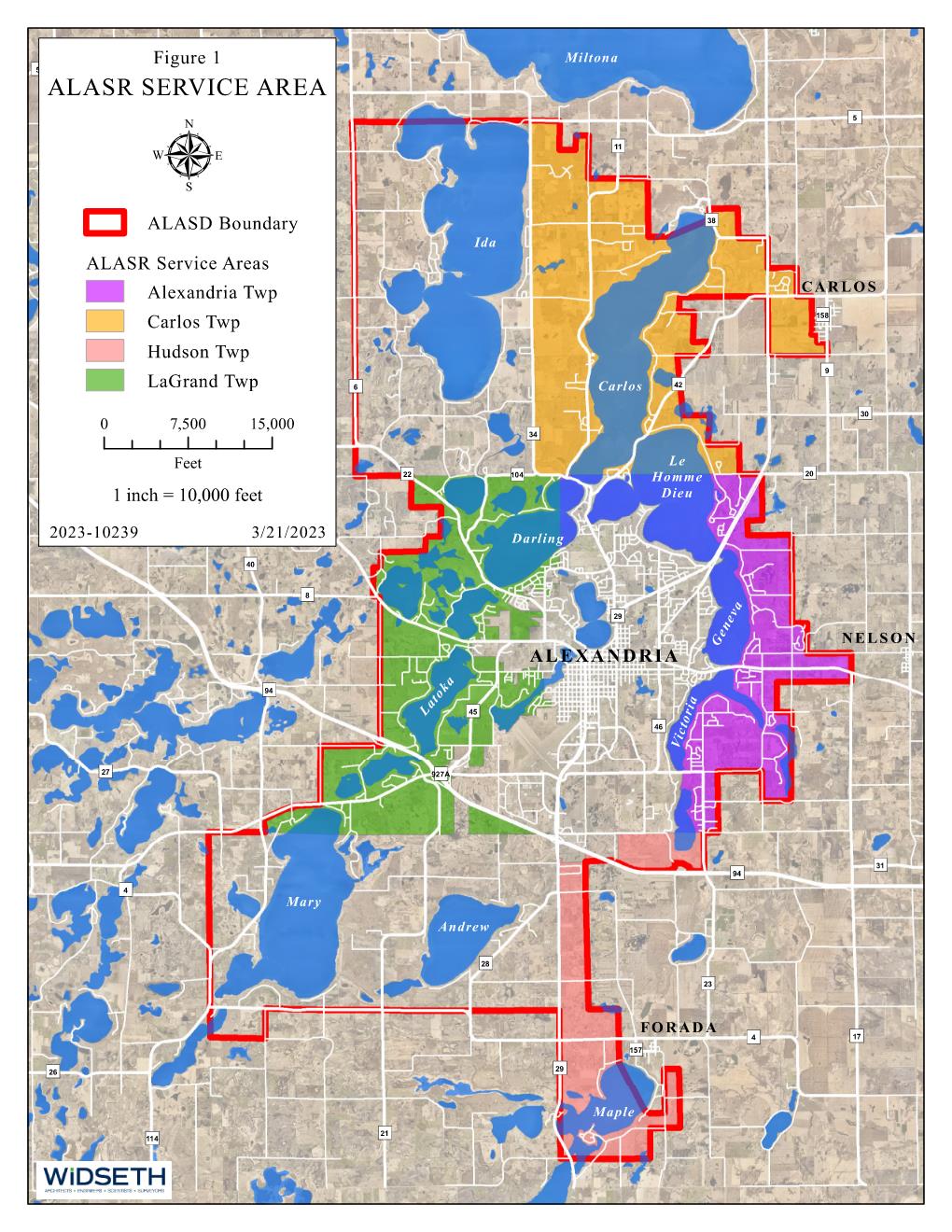 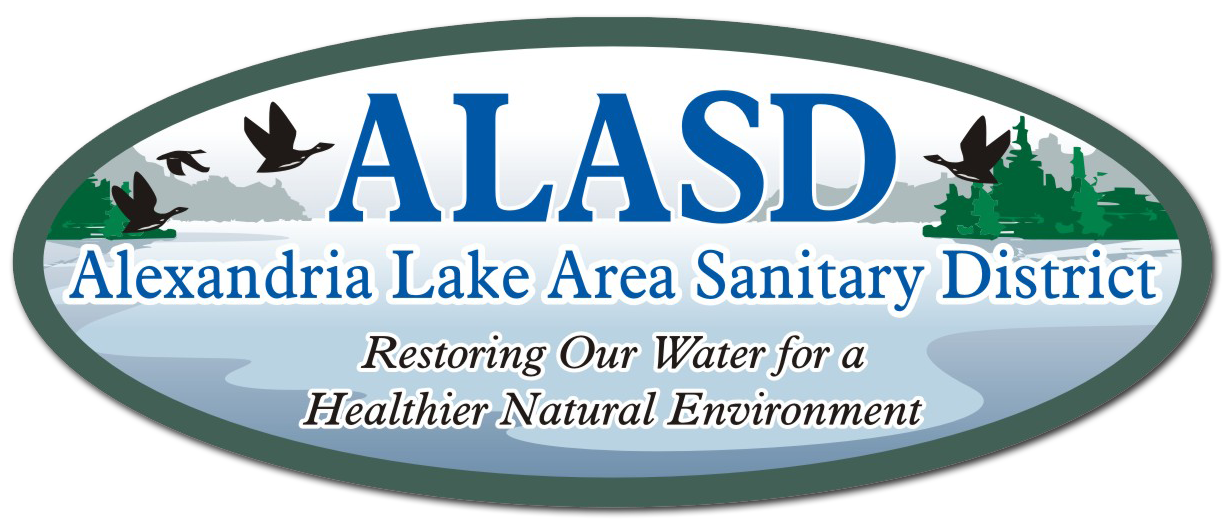 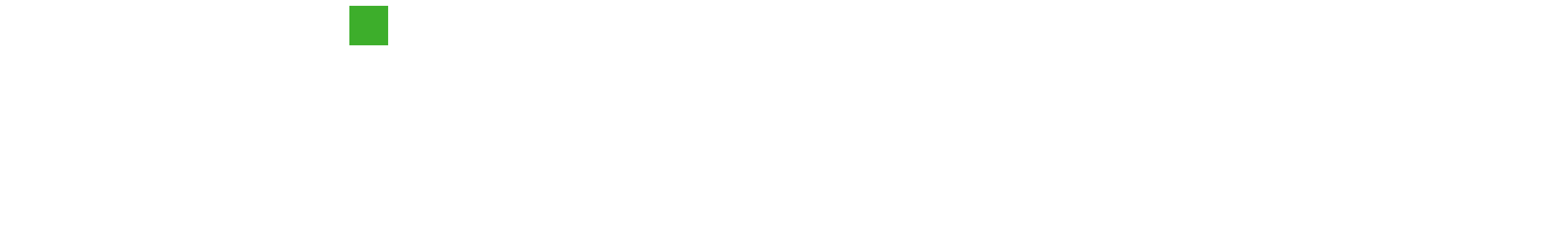 Project to Date
ALASR board identified areas in need of public sanitary sewer based on public inquiries, board requests & ALASD staff recommendations (2021 Comprehensive Plan)

Township informational meetings were held to inform officials of potential sewer extension project areas

ALASR ordered Feasibility Report
Approved by the ALASR board on September 21, 2023

Improvement Hearing for affected property owners-December 5, 2023
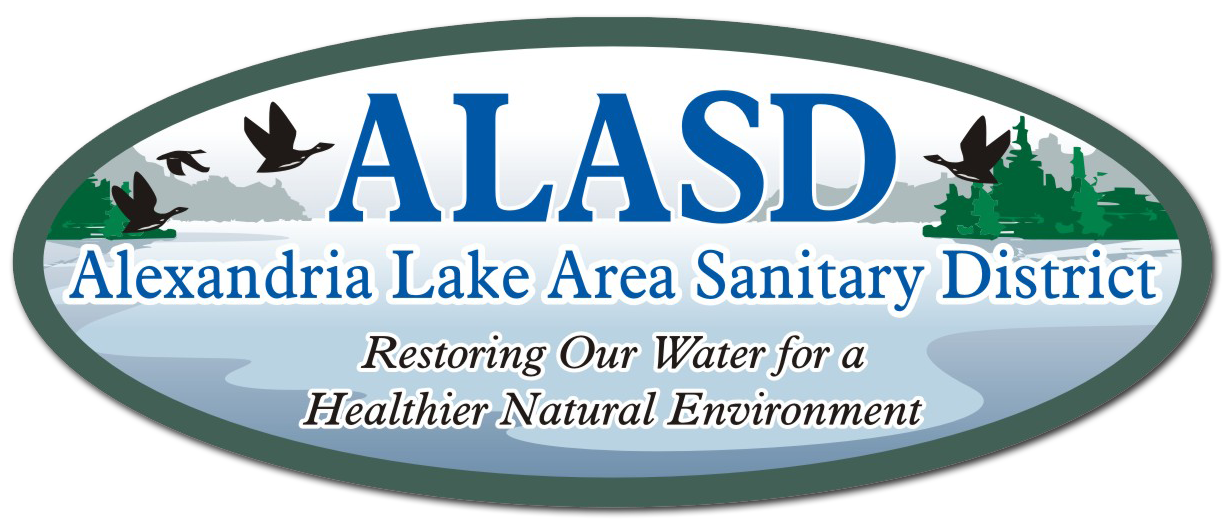 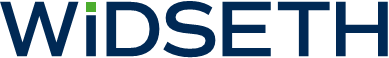 Future Steps
Each township board will need to pass a resolution ordering the sewer extension improvement project initiated by ALASR
A final ALASR Board approved resolution ordering the ALASR sewer extension  (within six months after the date of the Improvement Hearing)
New areas cannot be added to the project
Individual project areas can be removed from the project
A second hearing (Assessment Hearing) will be held following project bidding to give benefitting property owners an opportunity to comment on the actual assessment amount
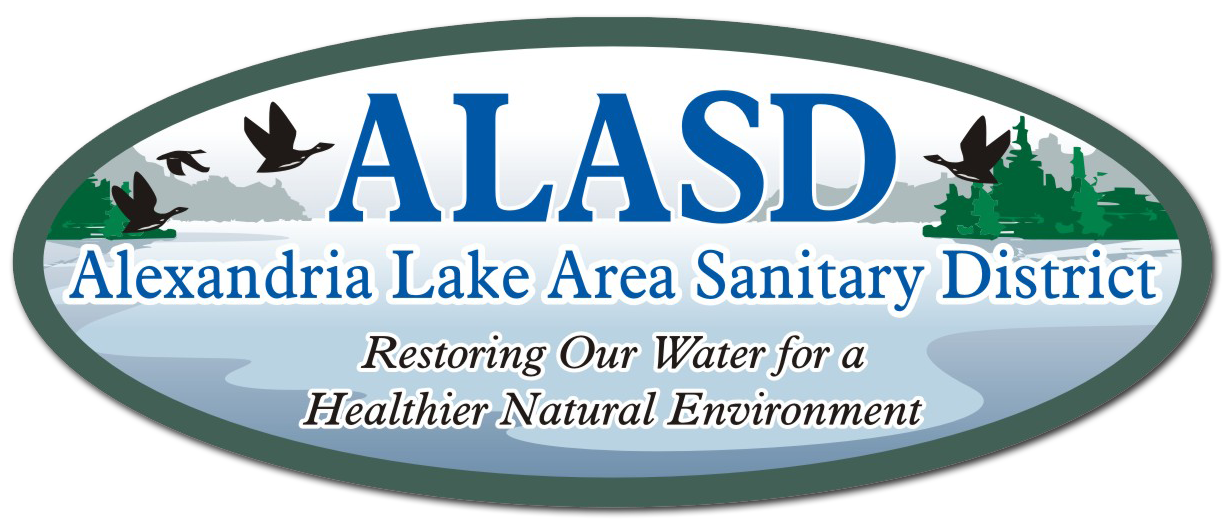 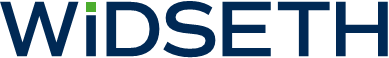 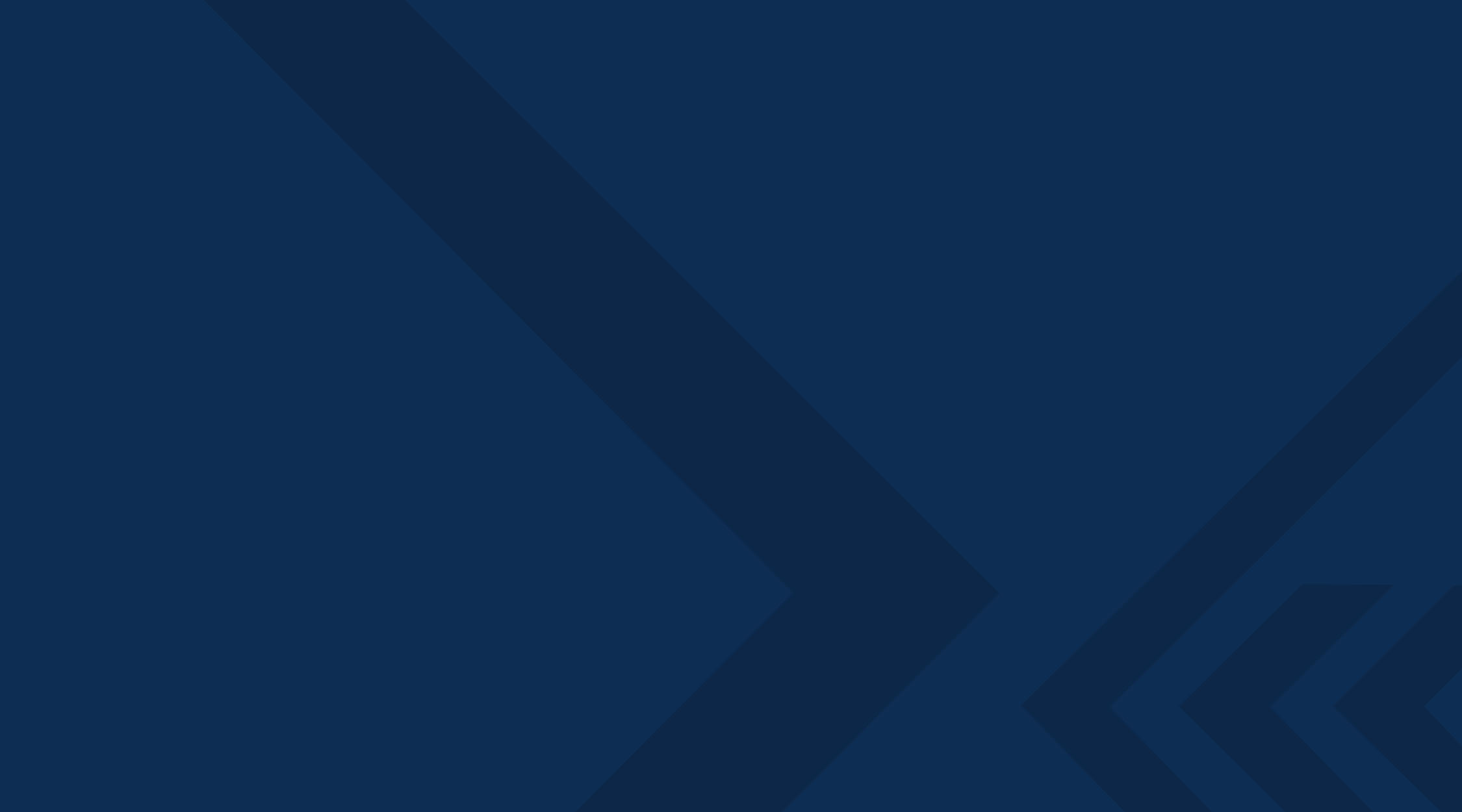 Carlos Township
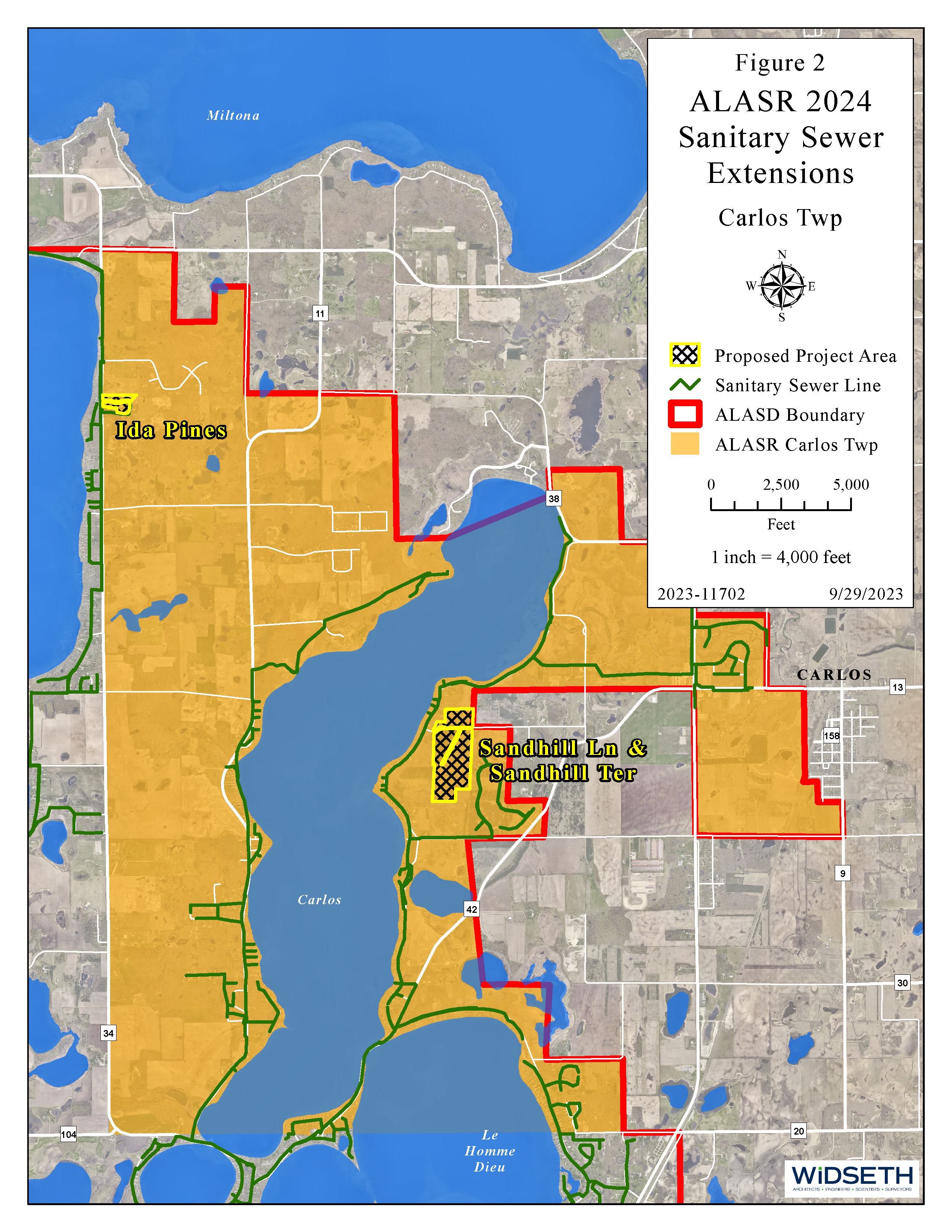 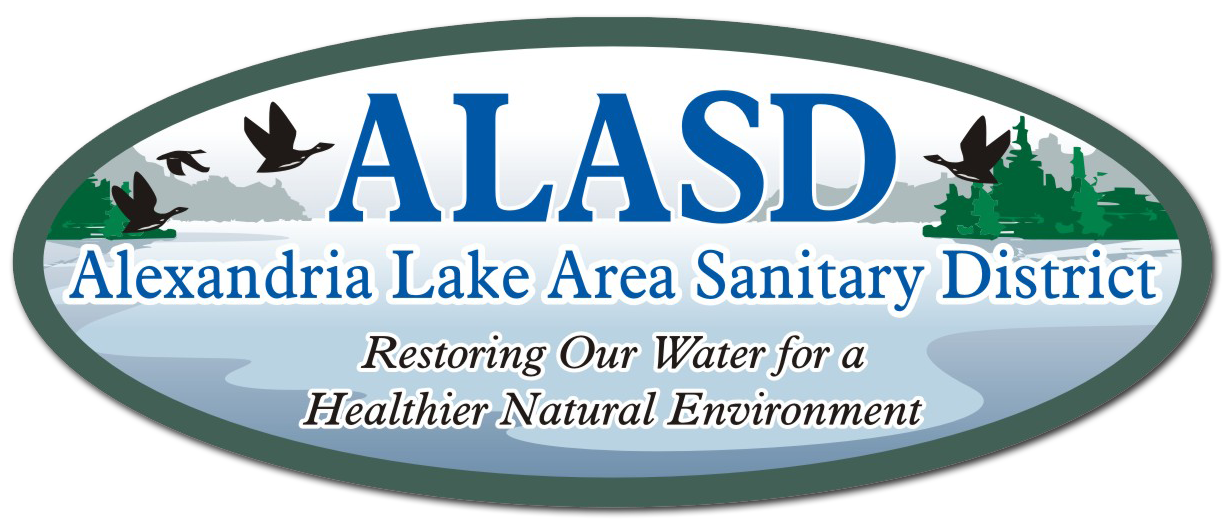 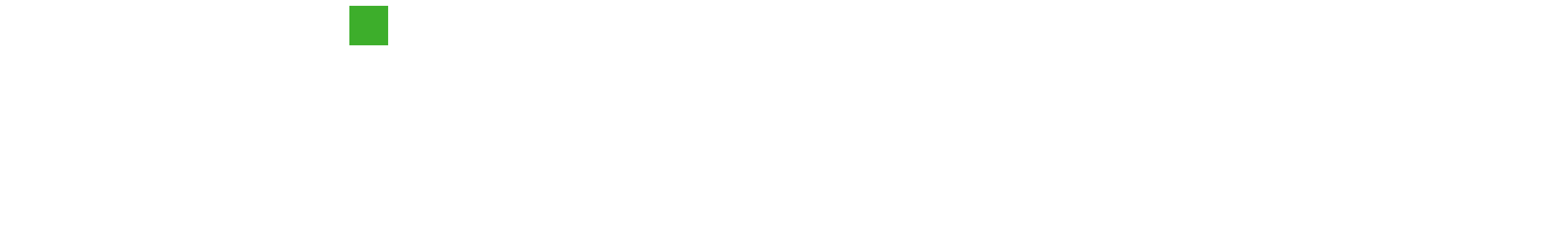 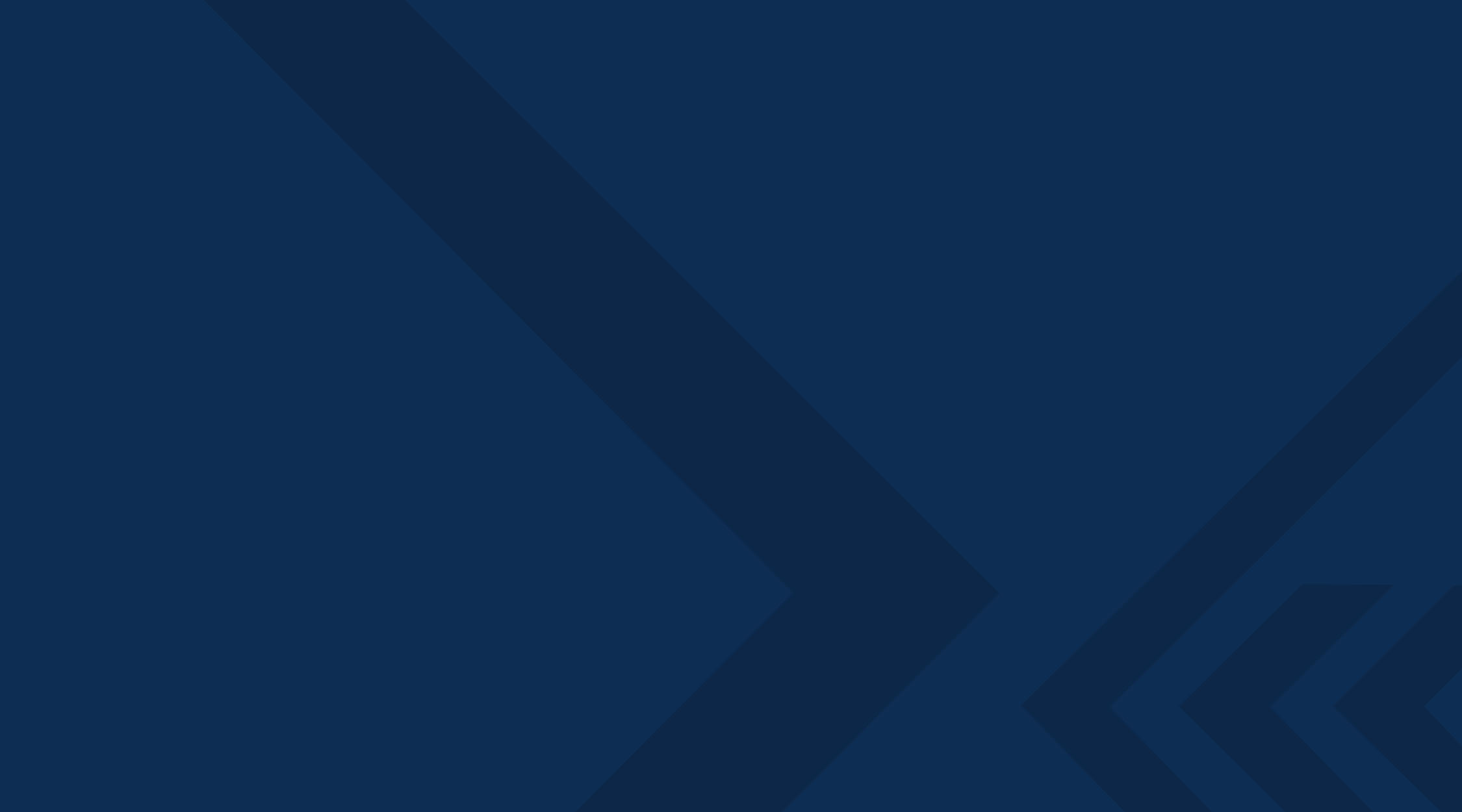 Ida Pines
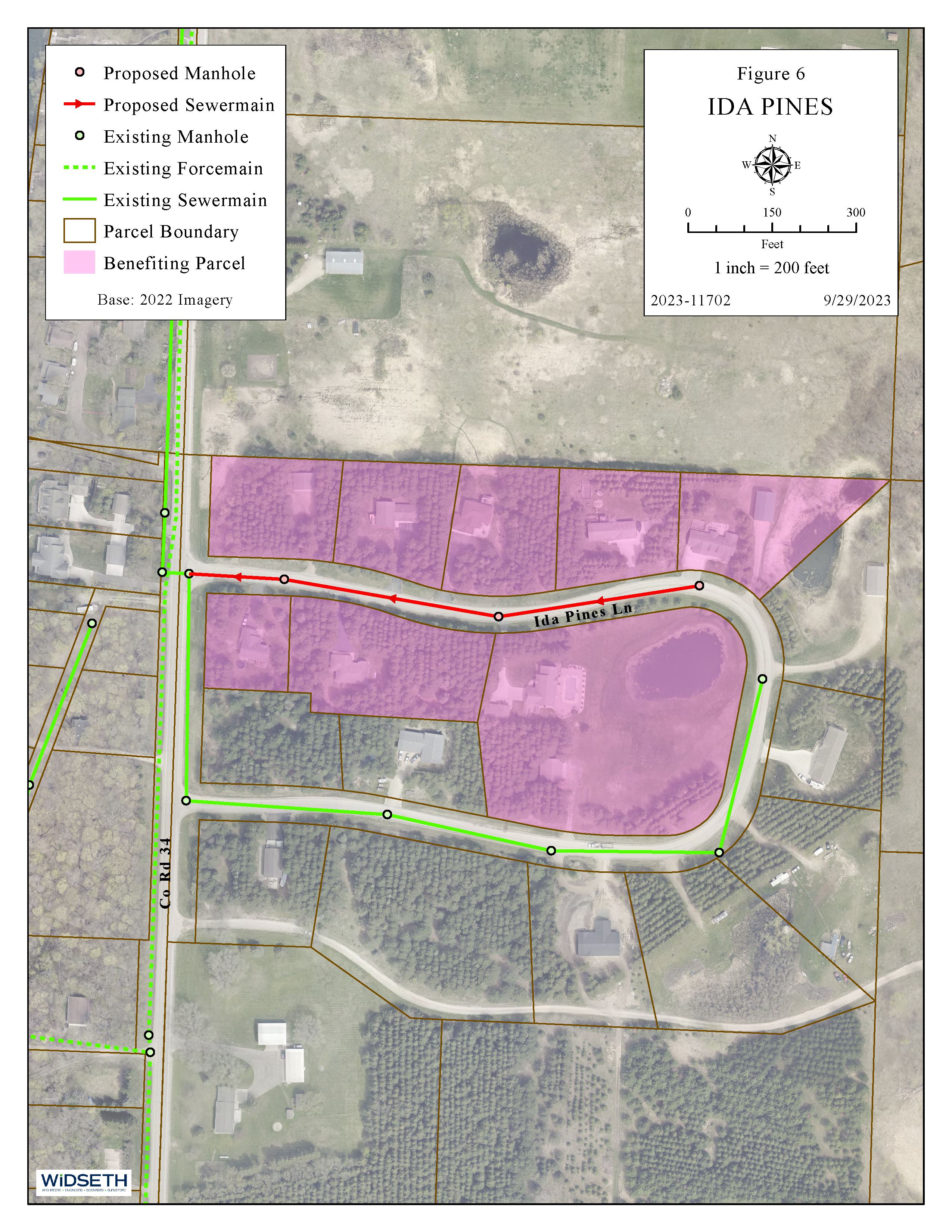 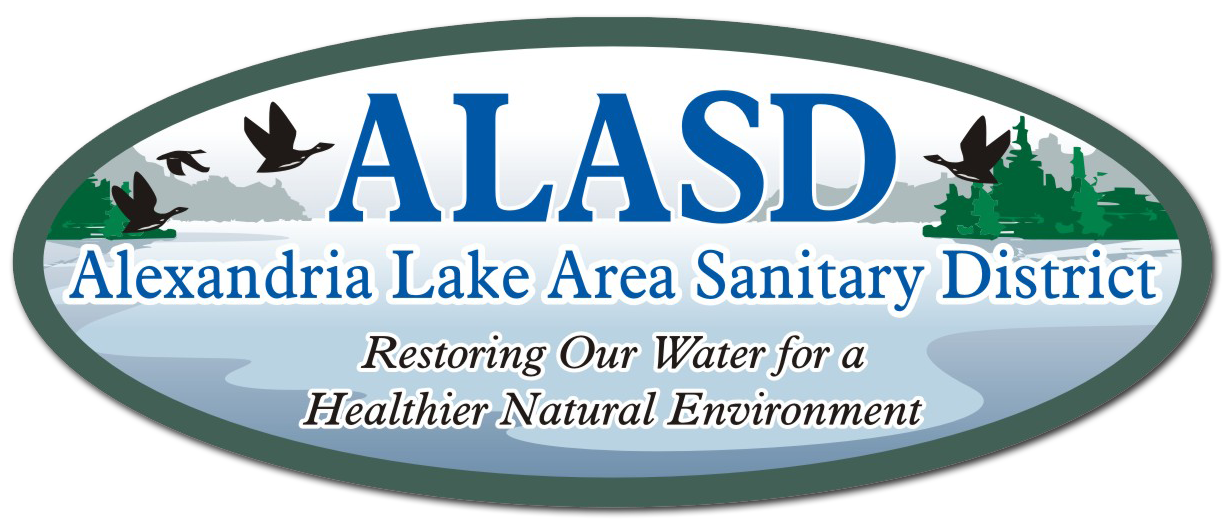 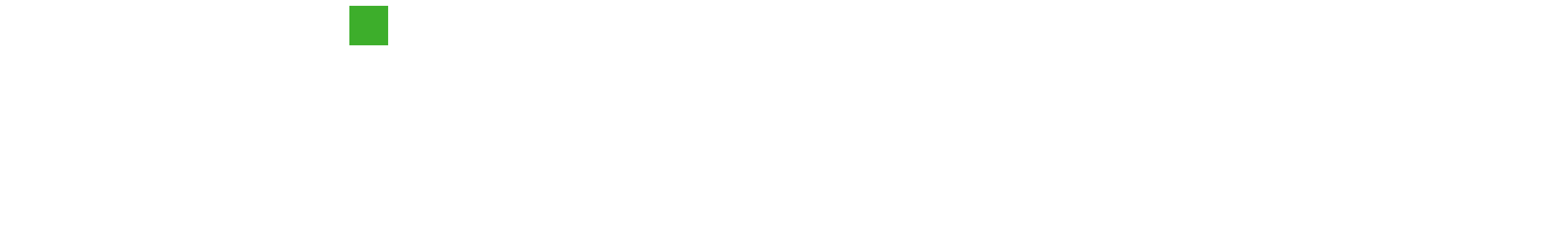 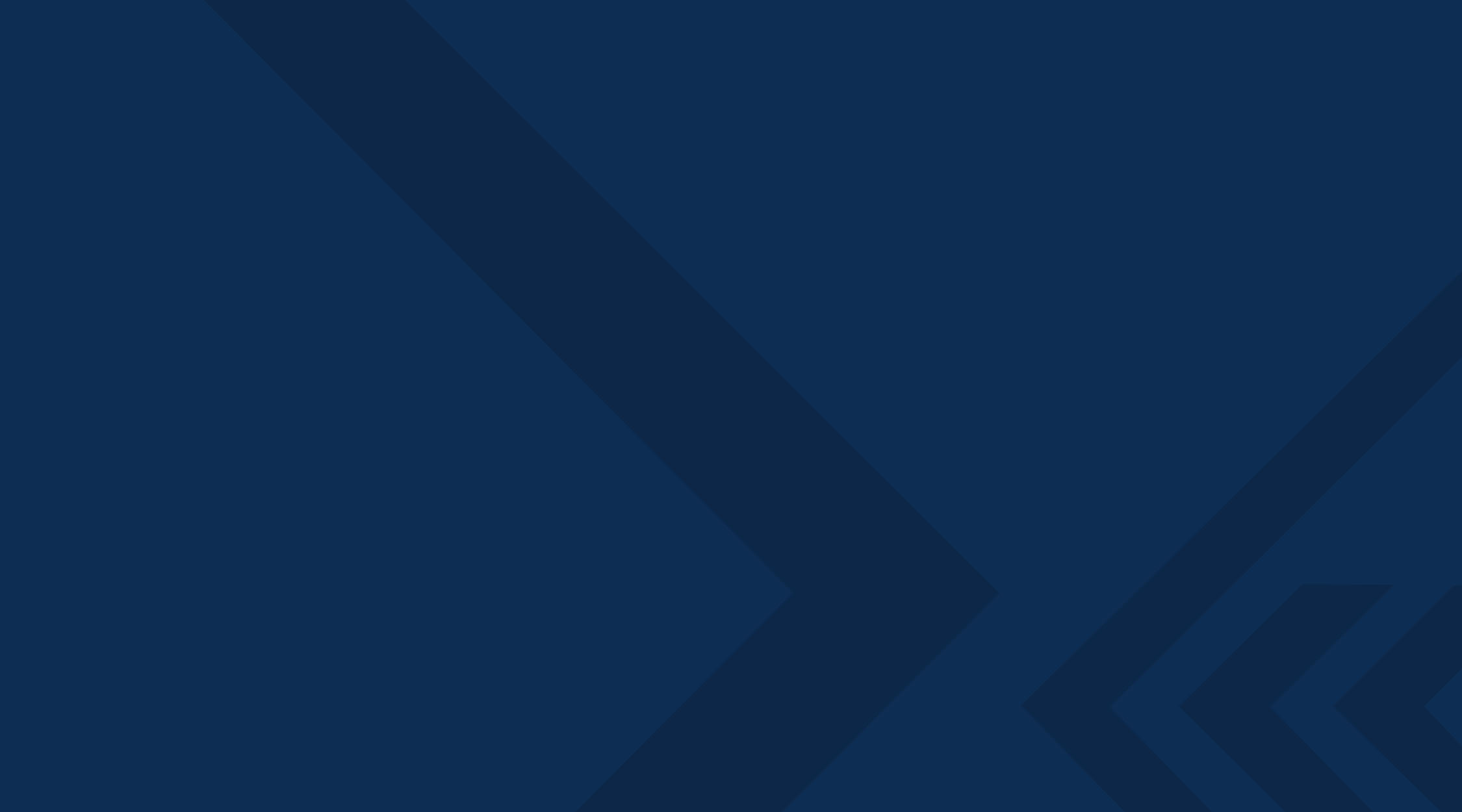 Sandhill Lane & 
Sandhill Terrace
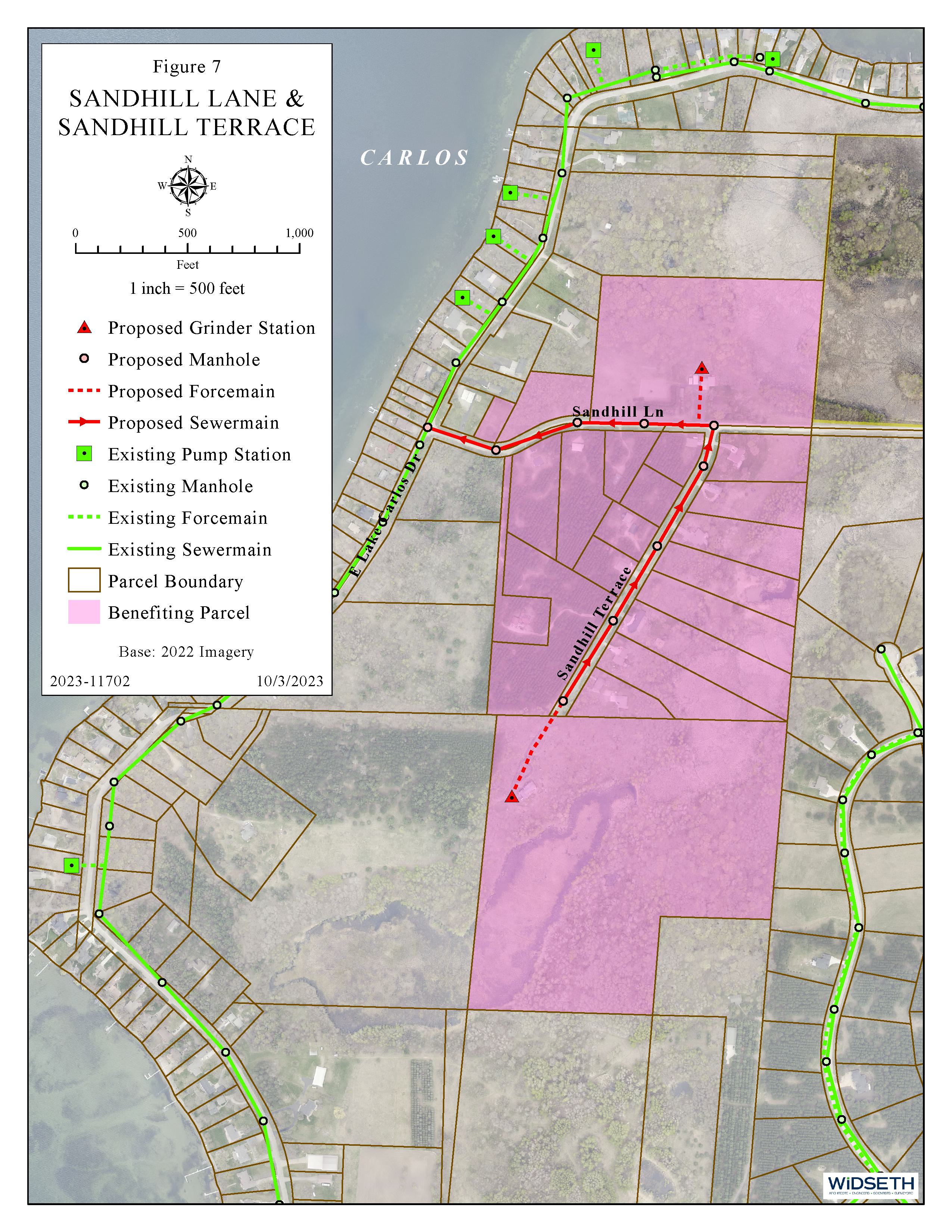 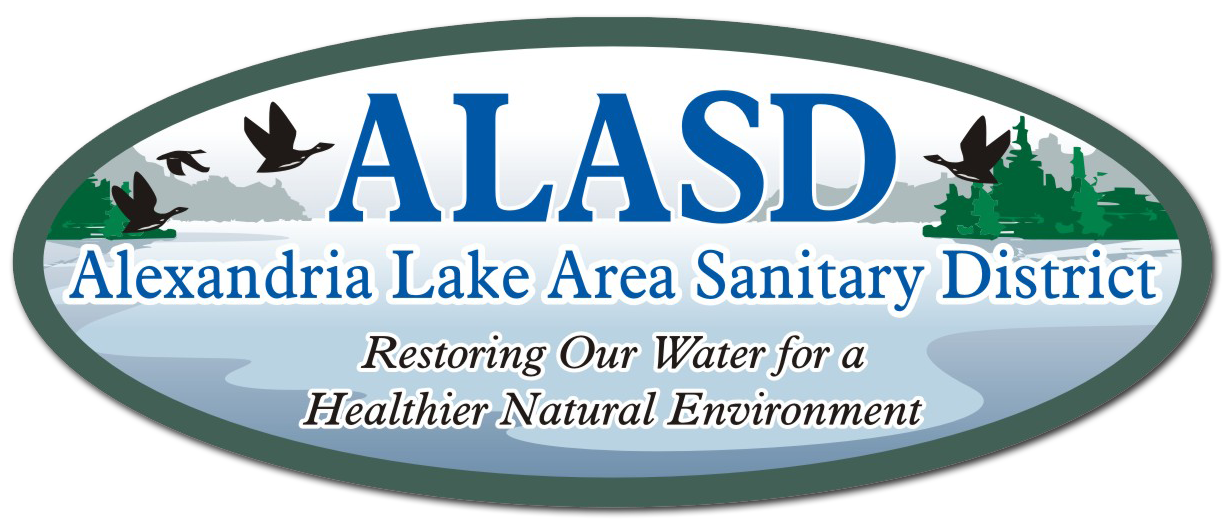 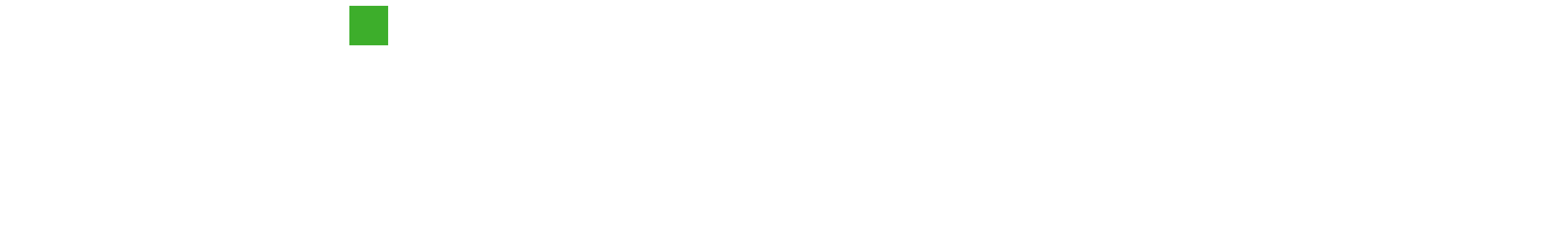 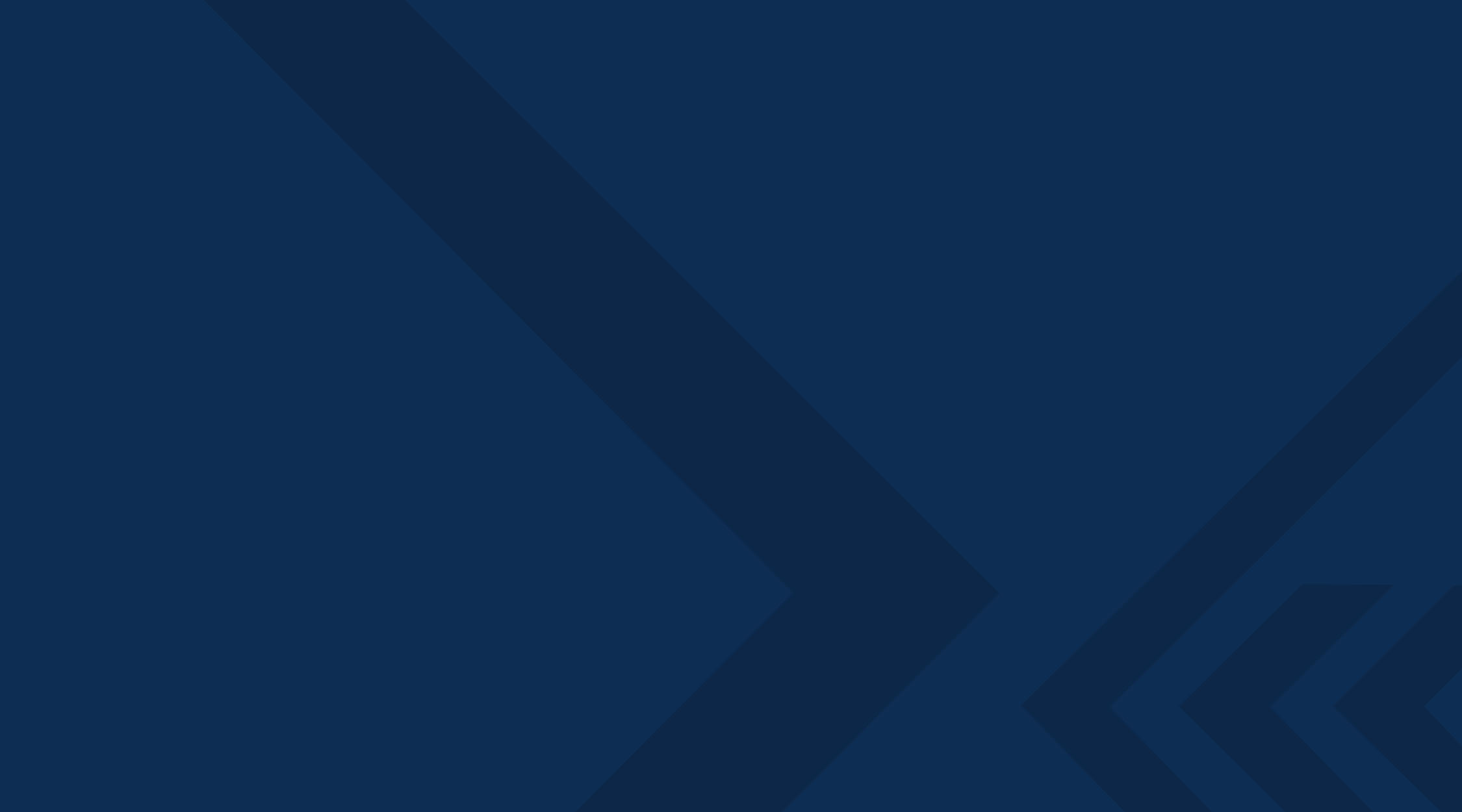 LaGrand Township
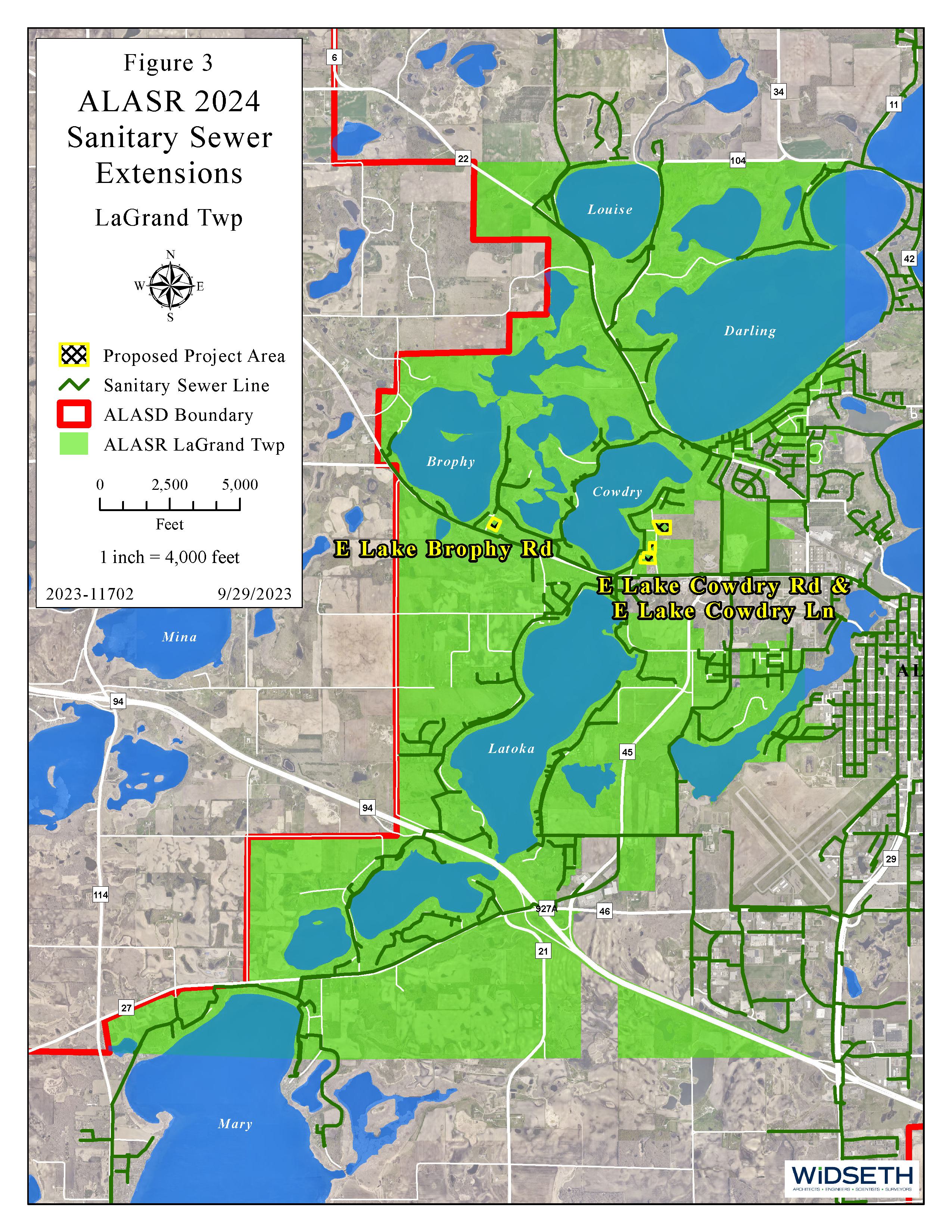 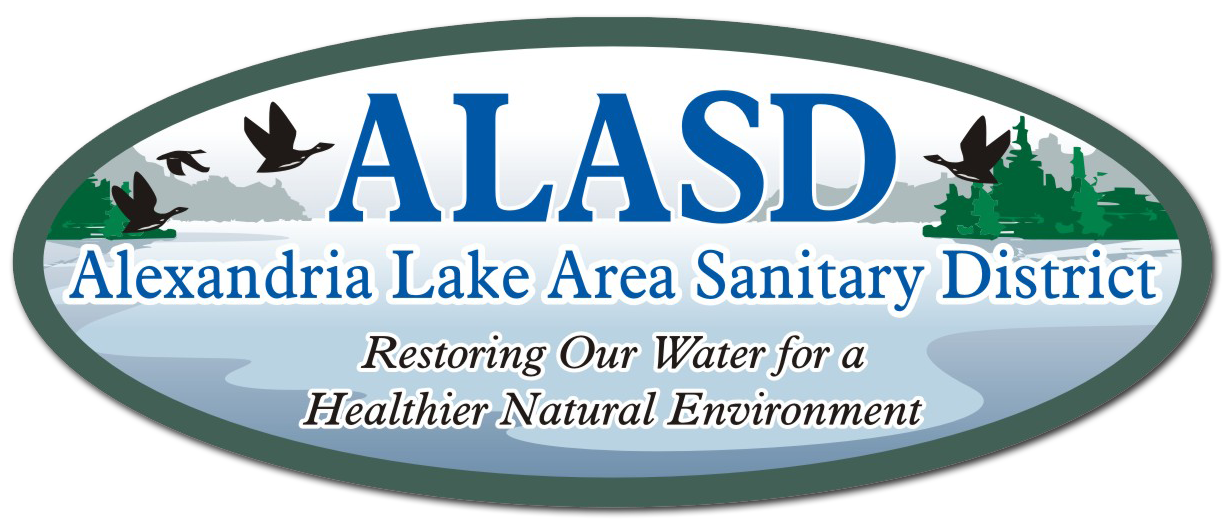 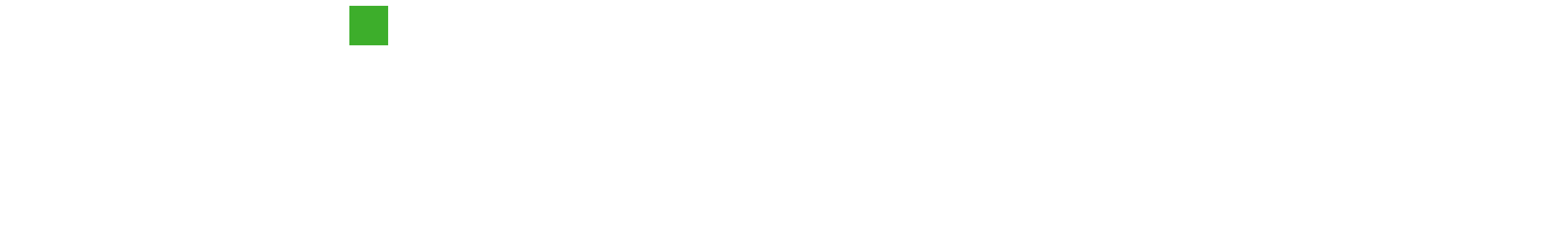 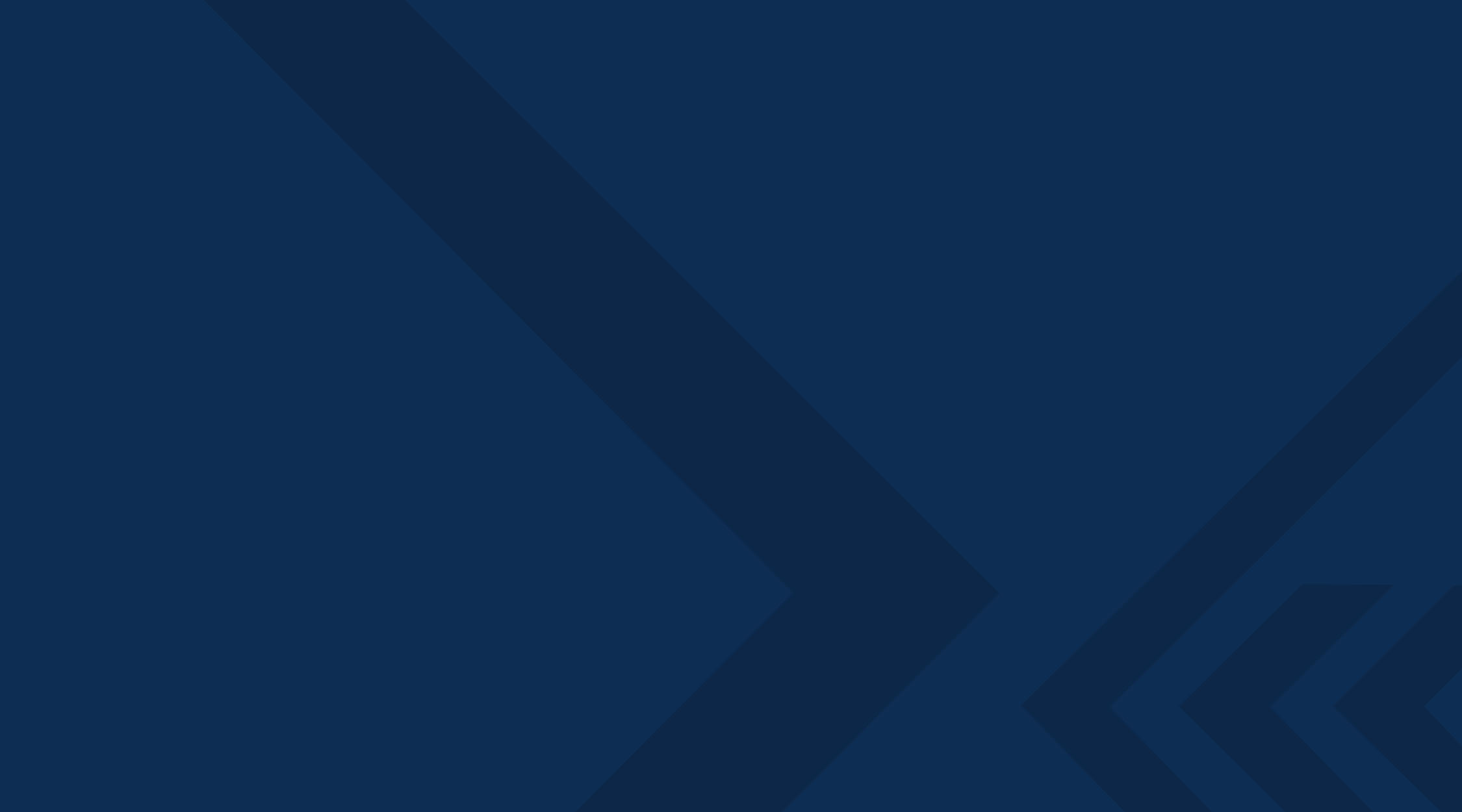 East Lake Brophy Road
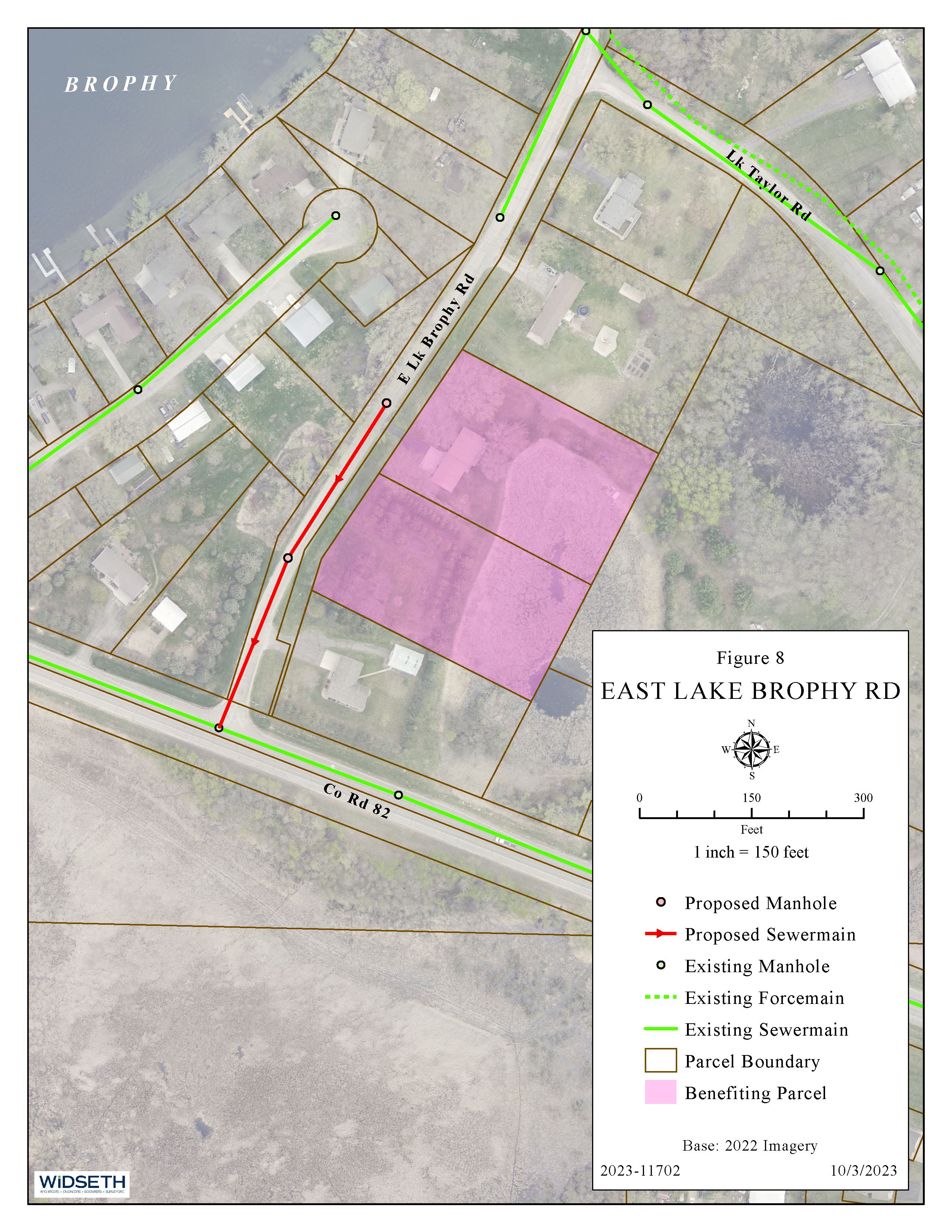 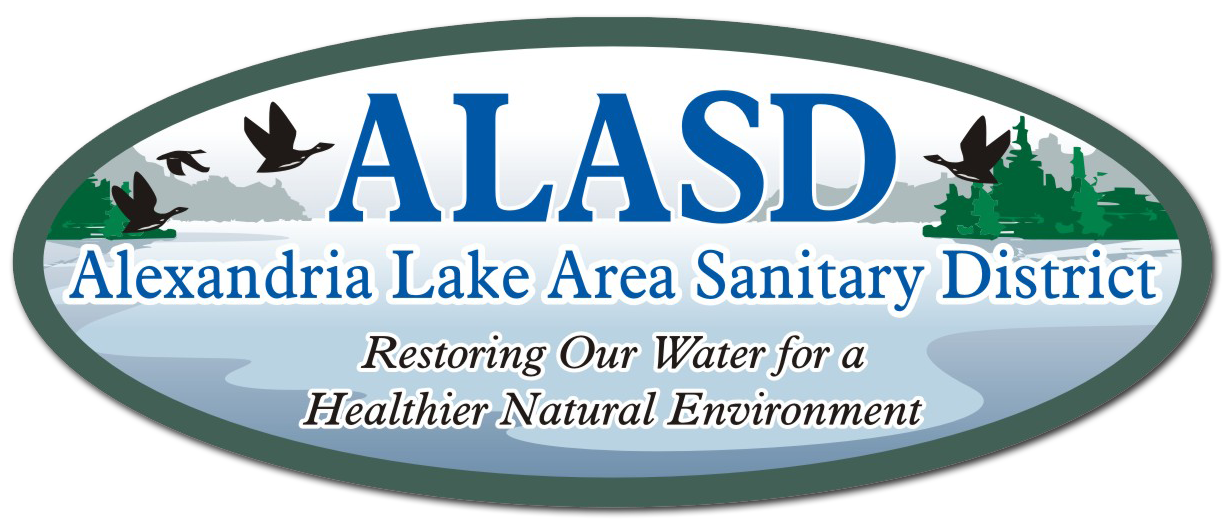 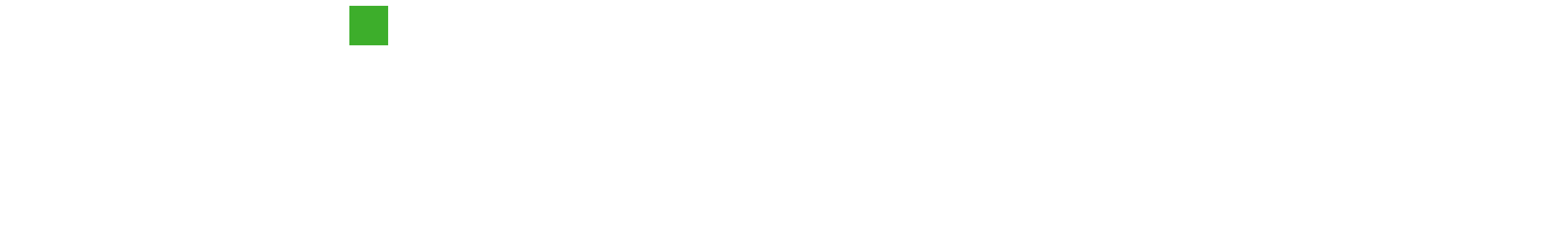 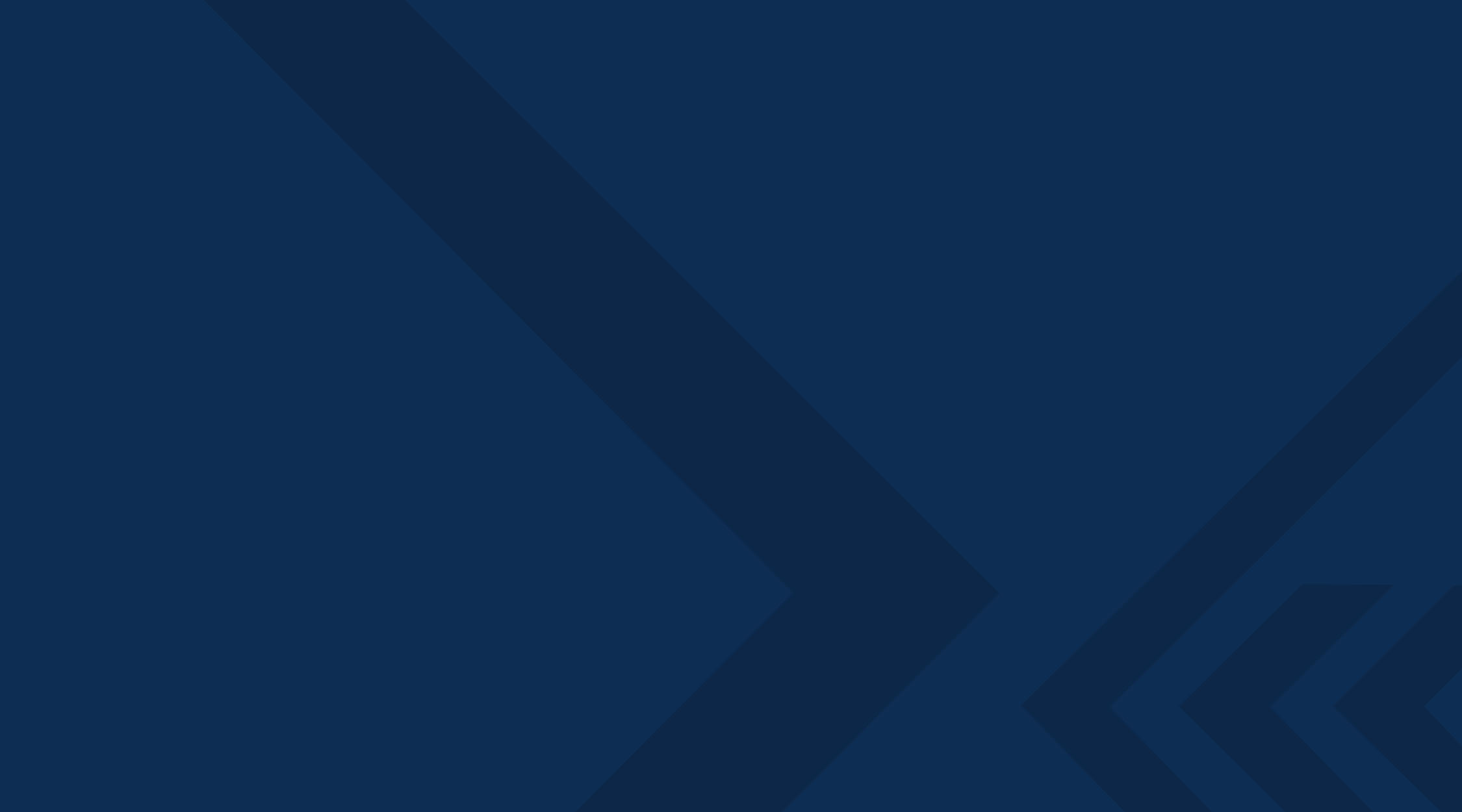 East Lake Cowdry Road & East Lake Cowdry Lane
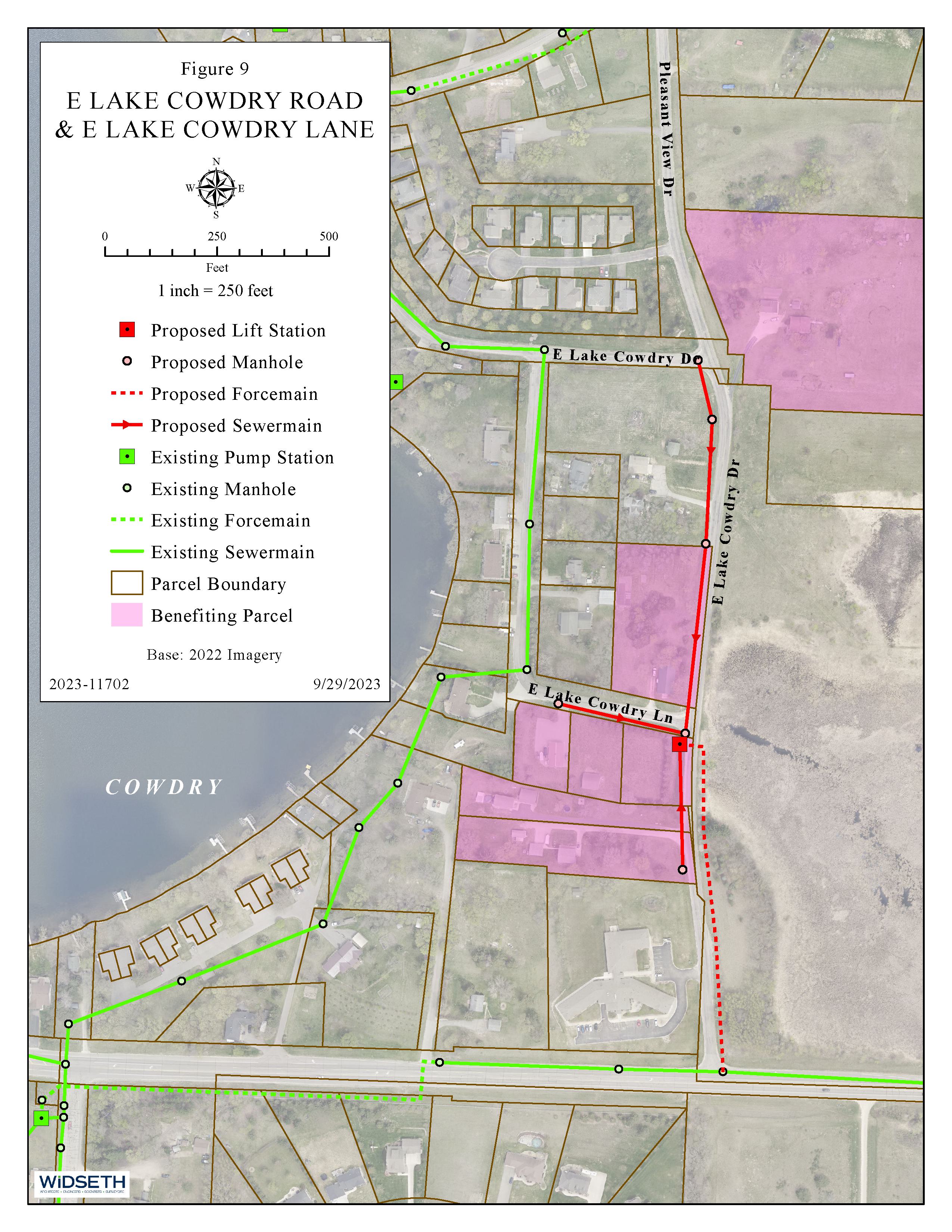 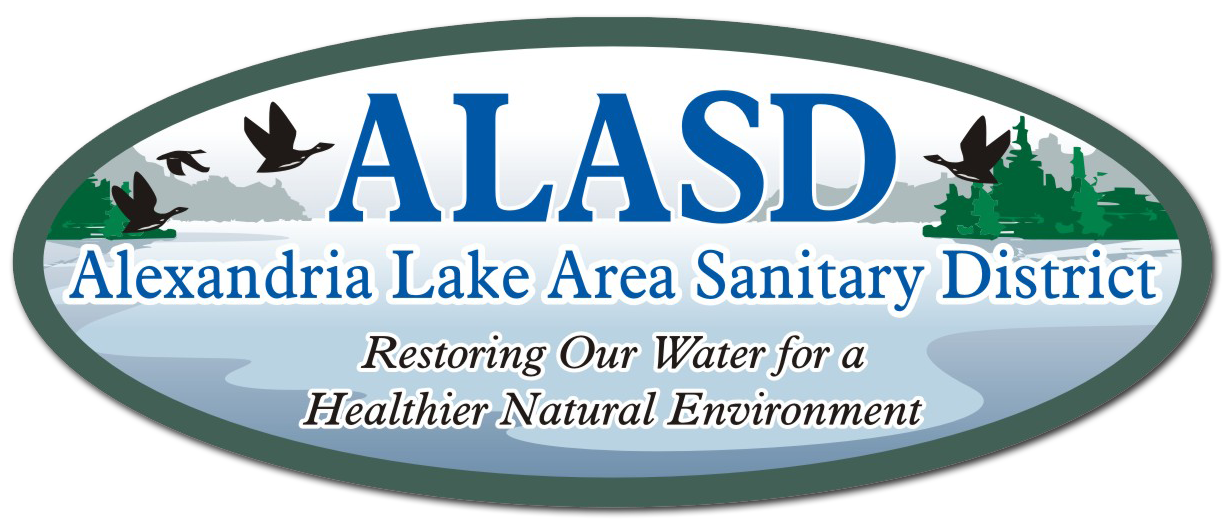 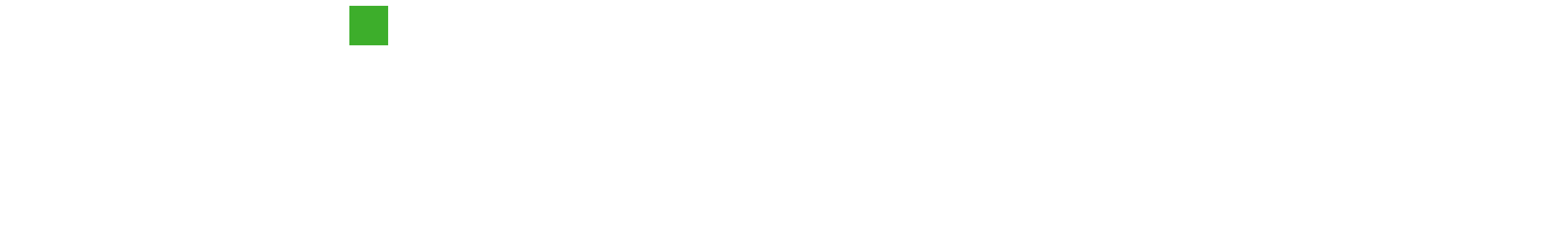 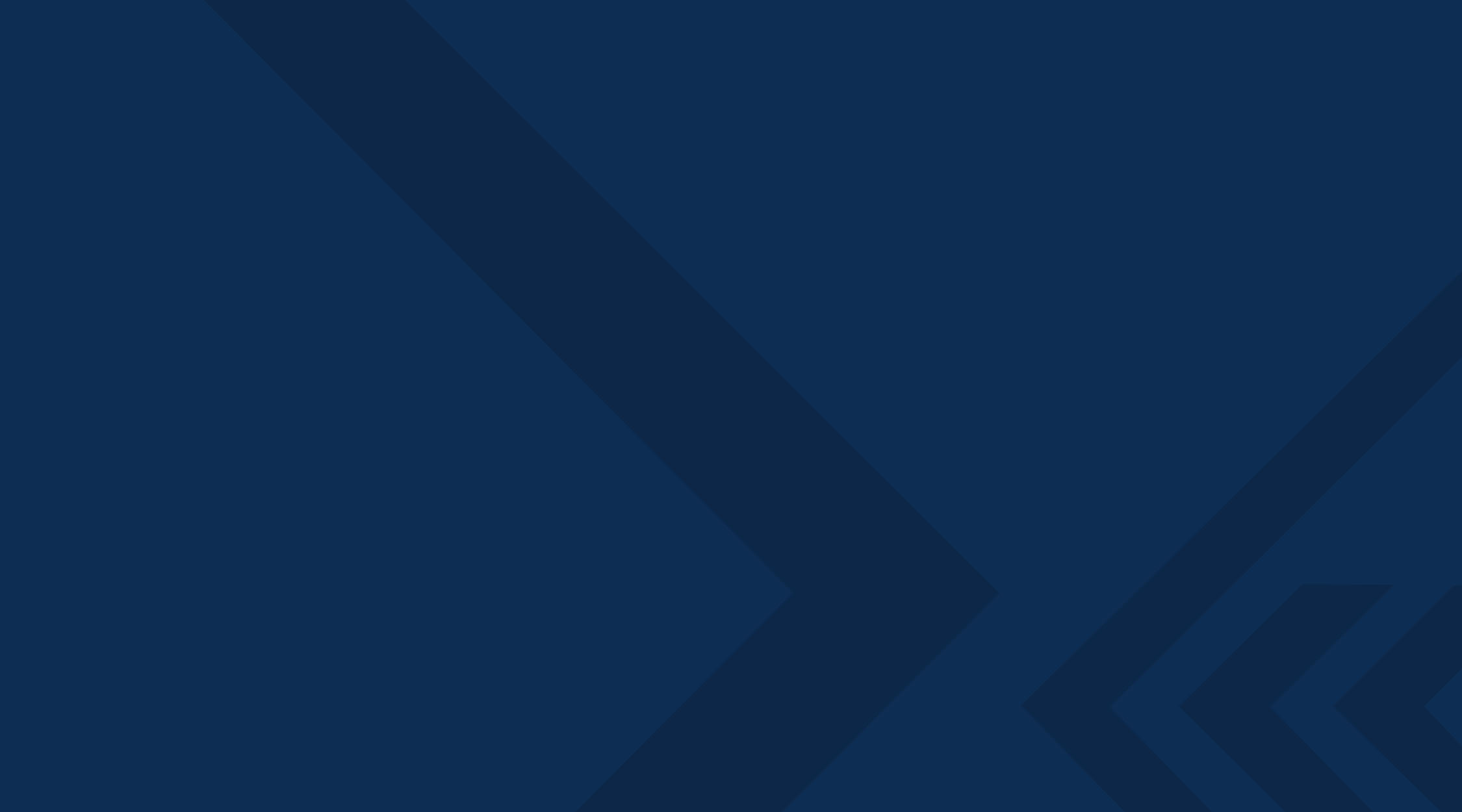 Alexandria Township
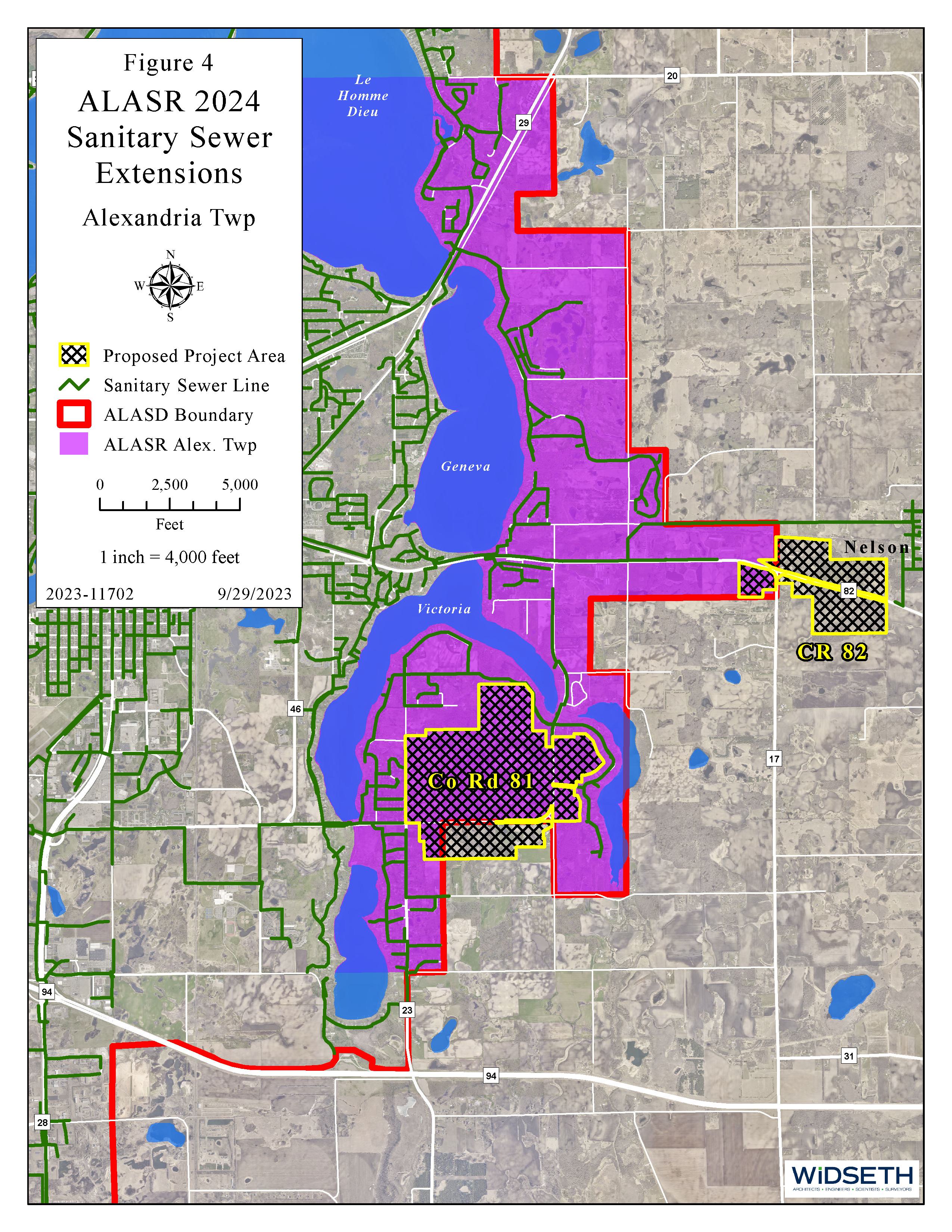 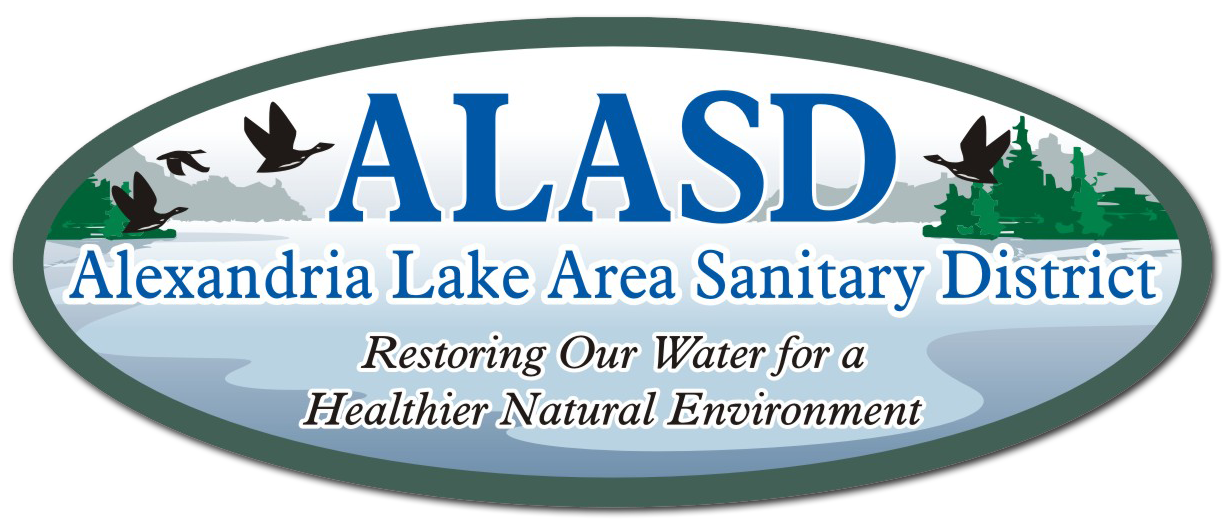 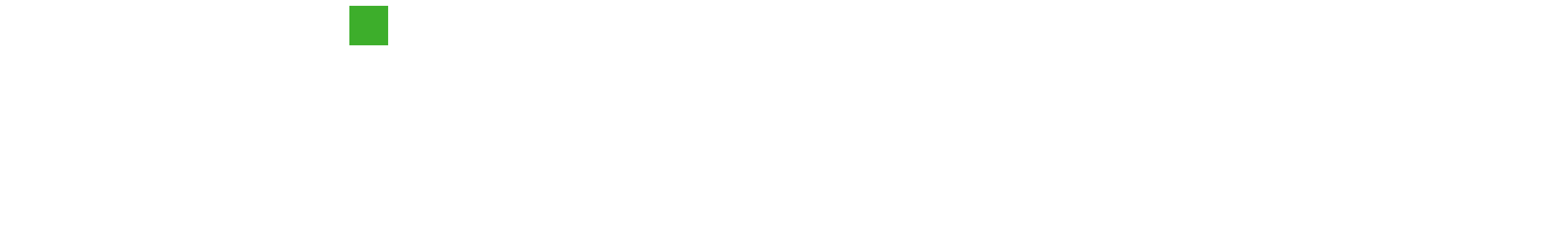 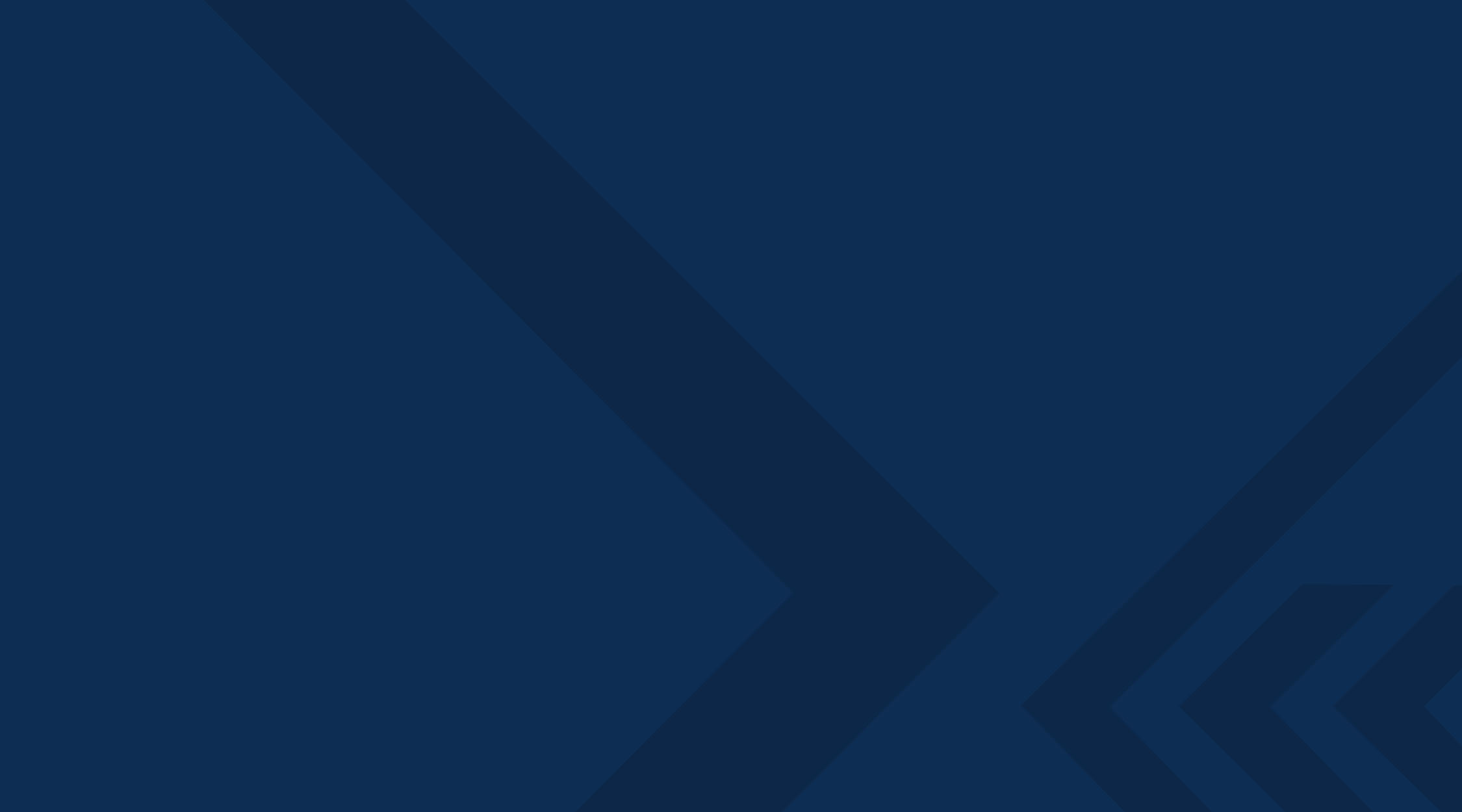 County Road 82
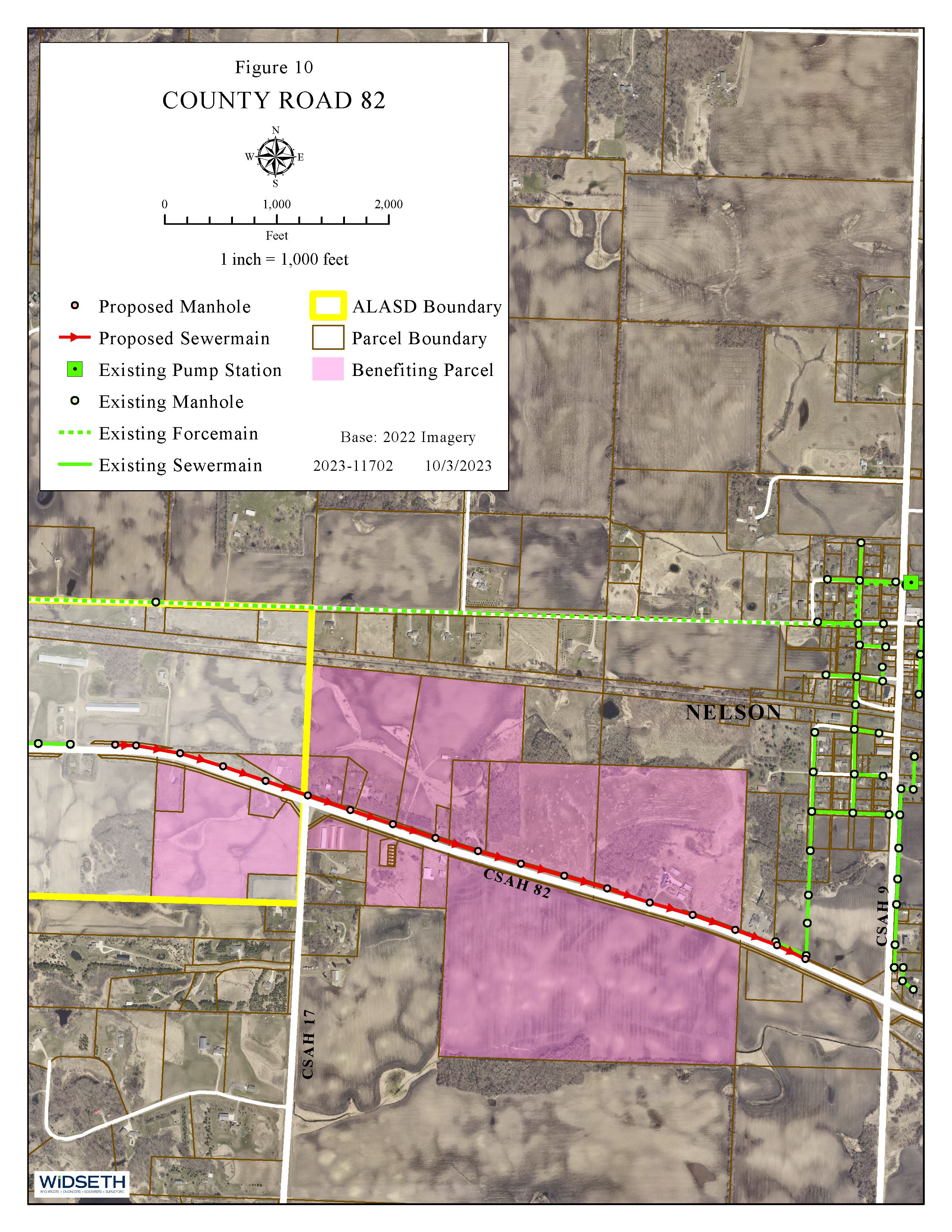 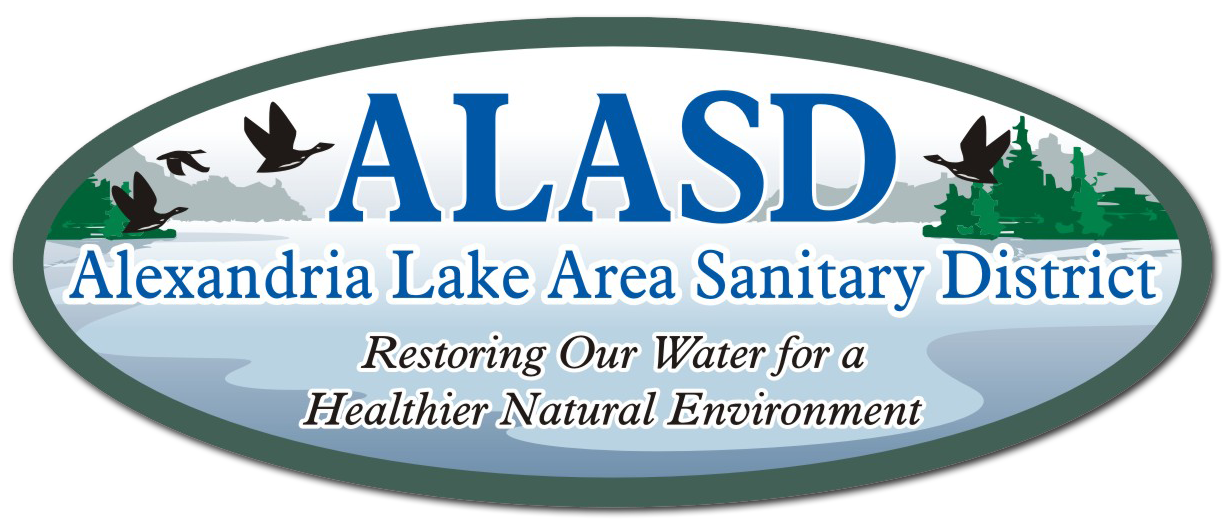 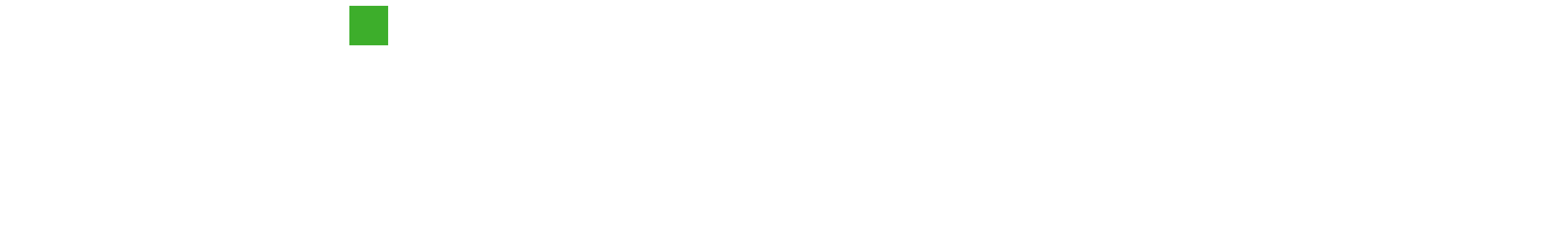 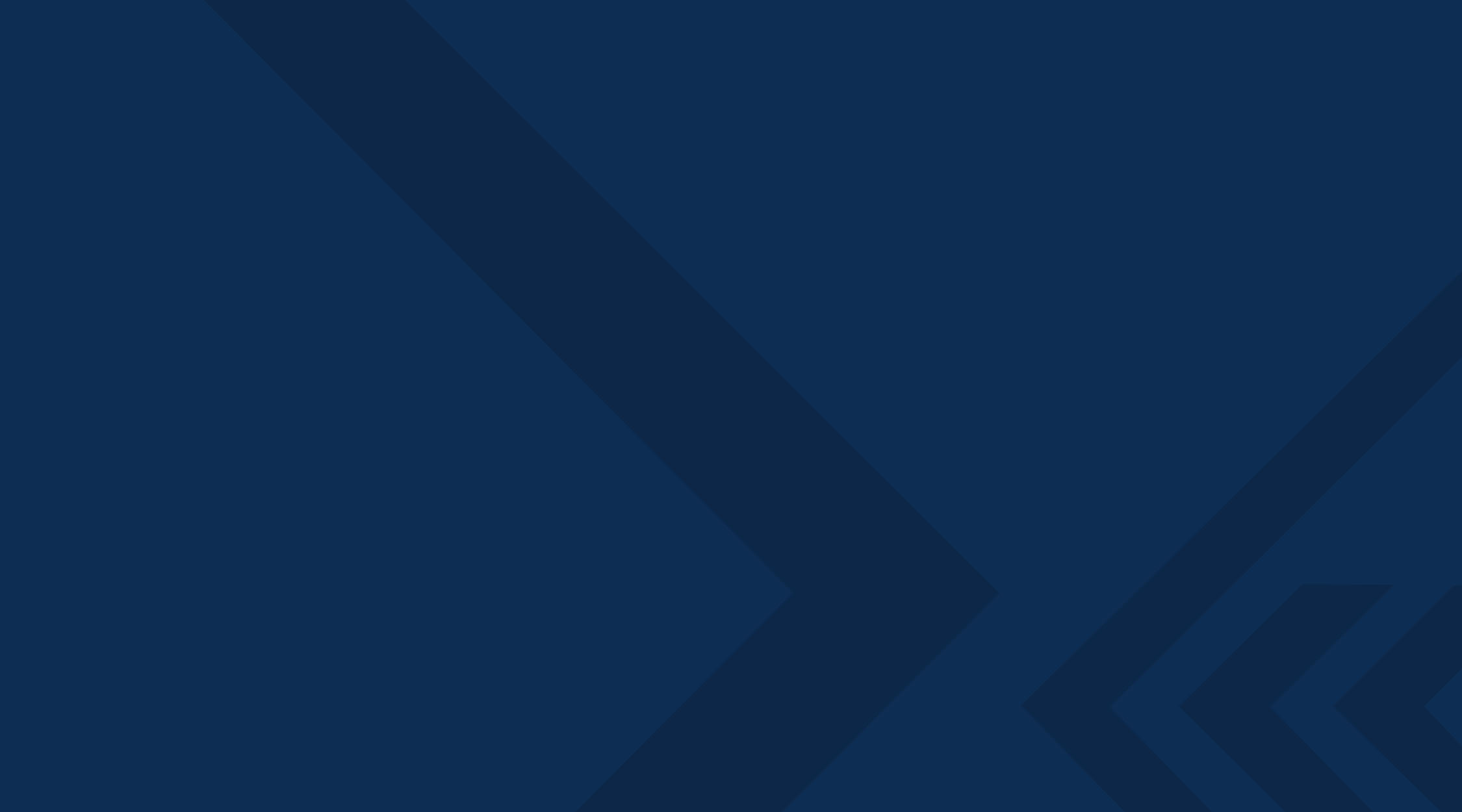 County Road 81
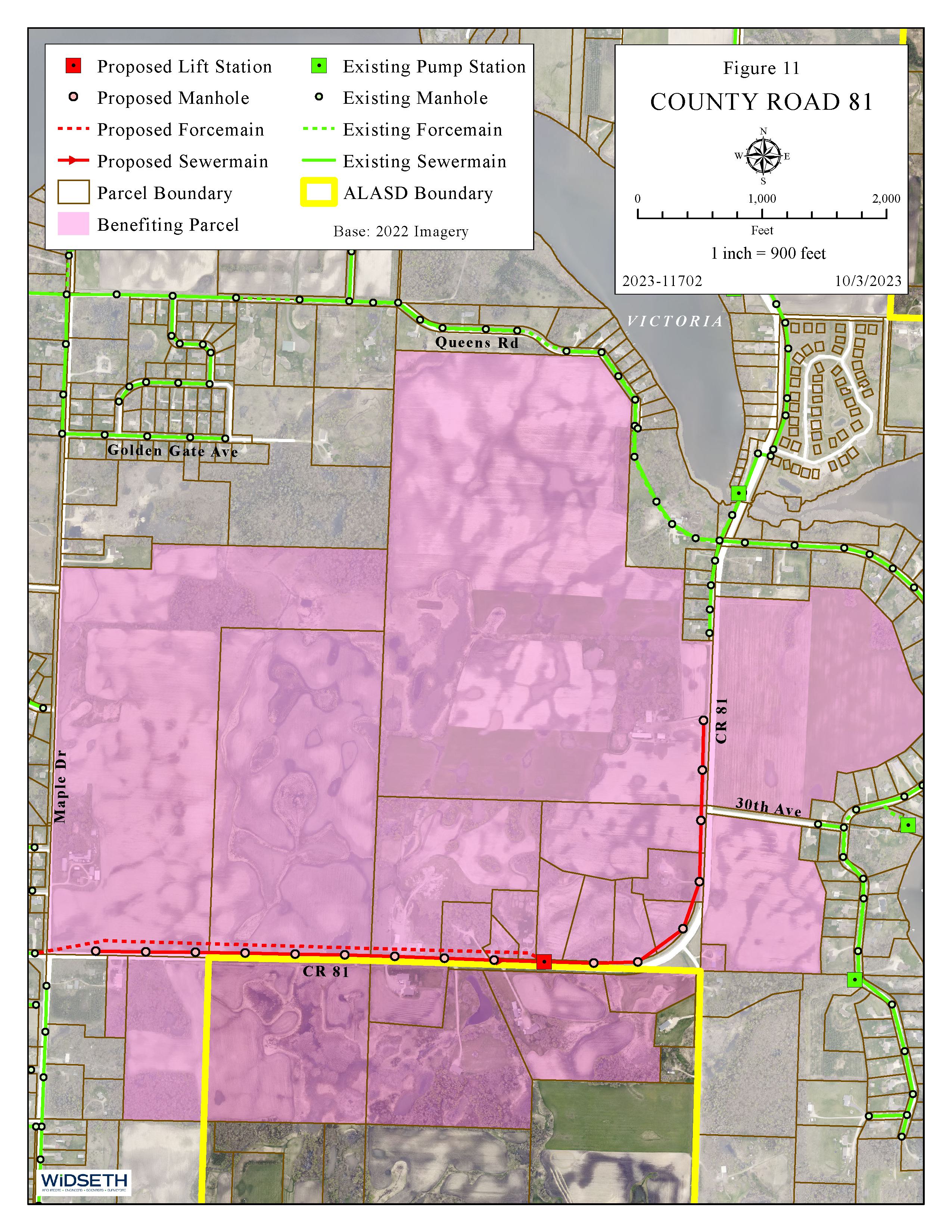 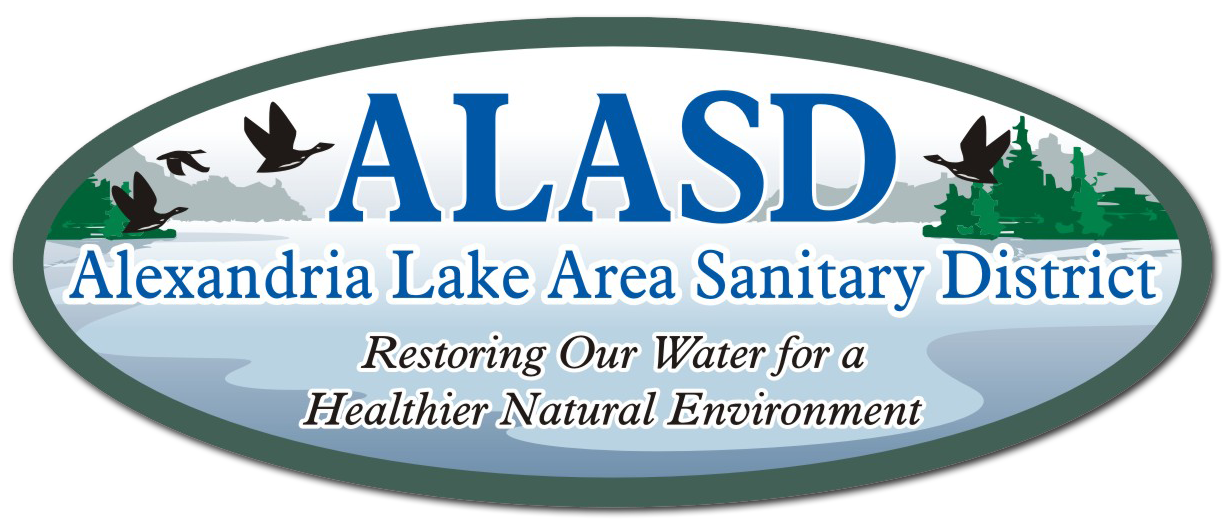 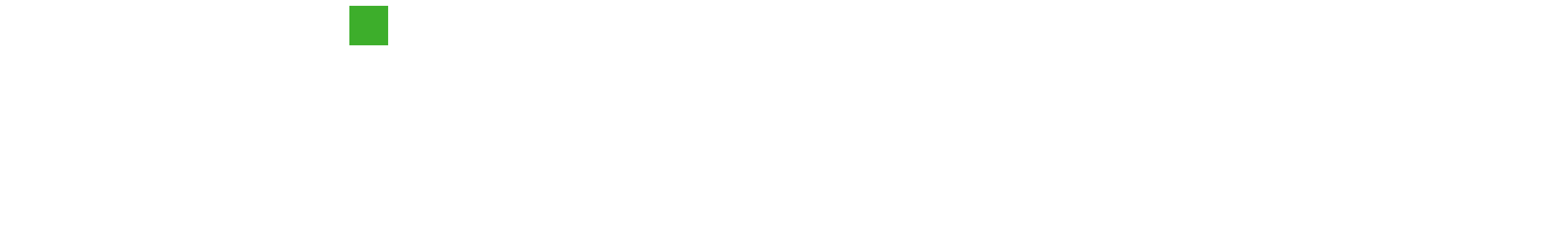 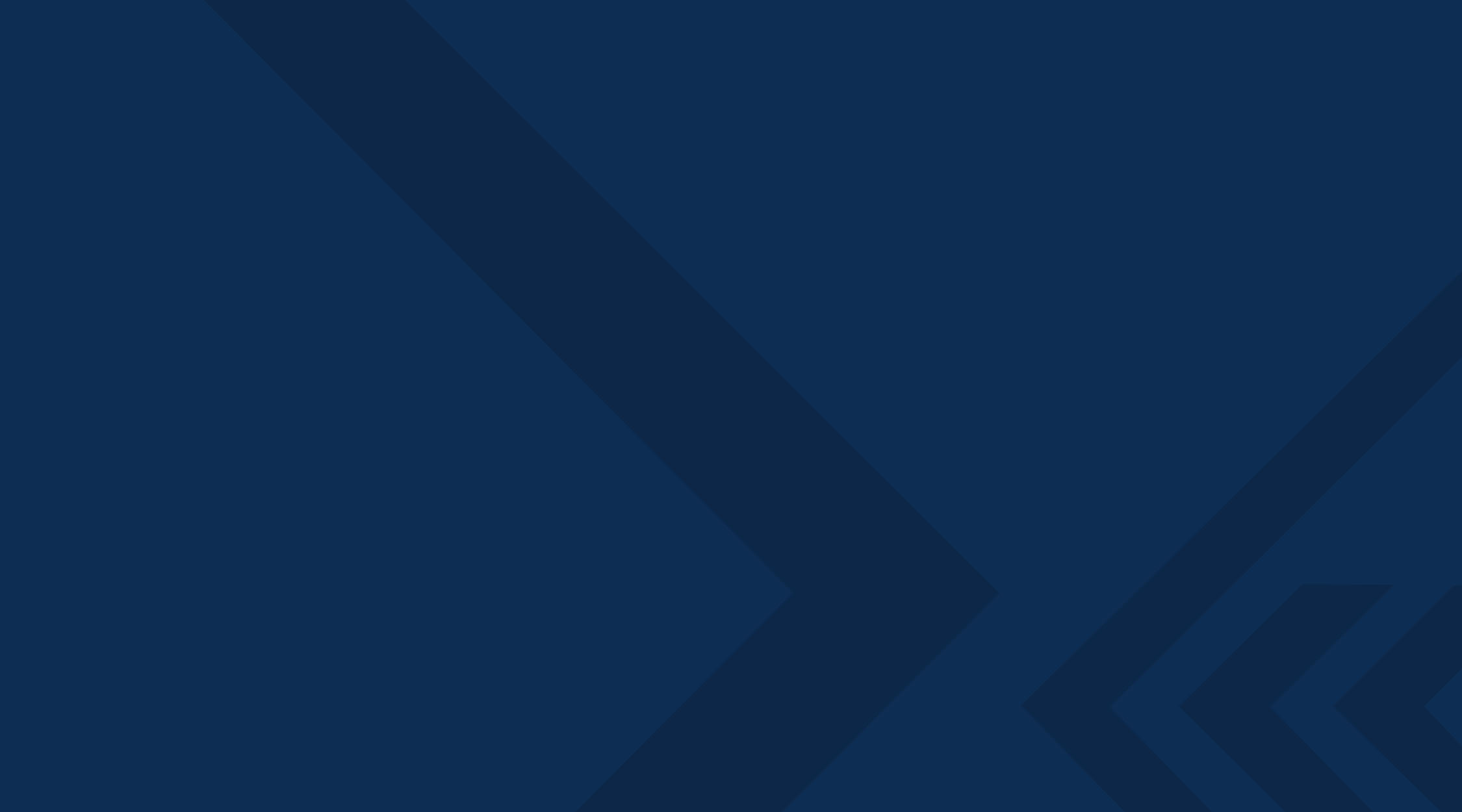 Hudson Township
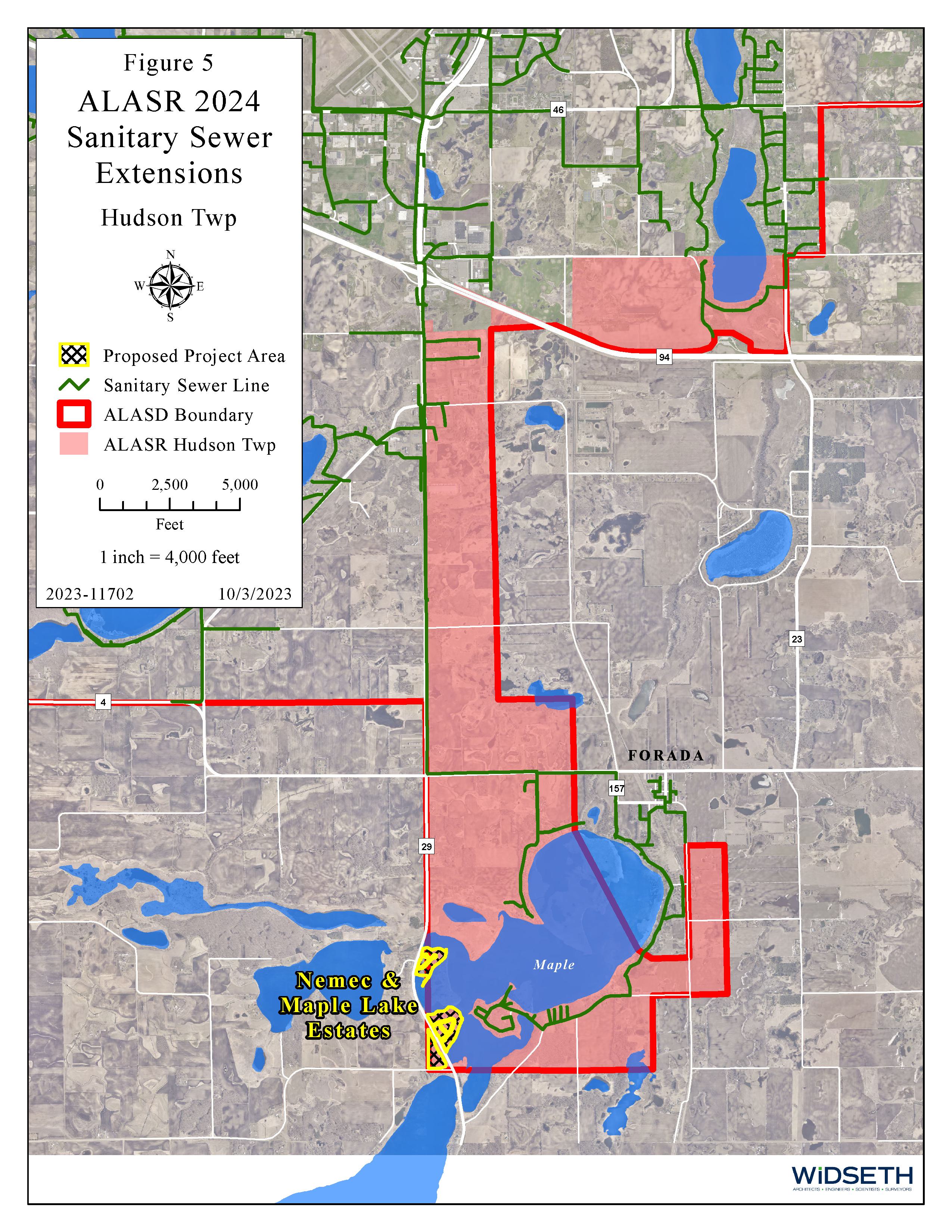 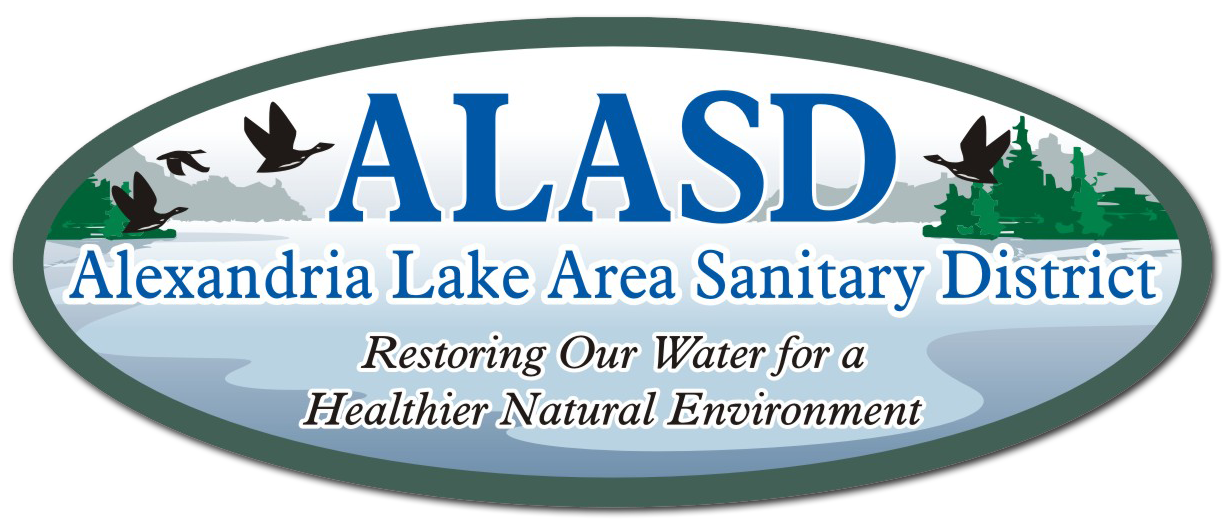 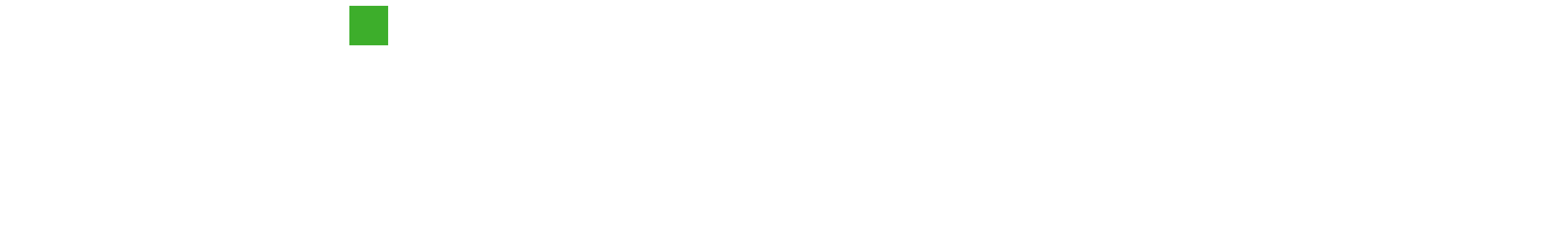 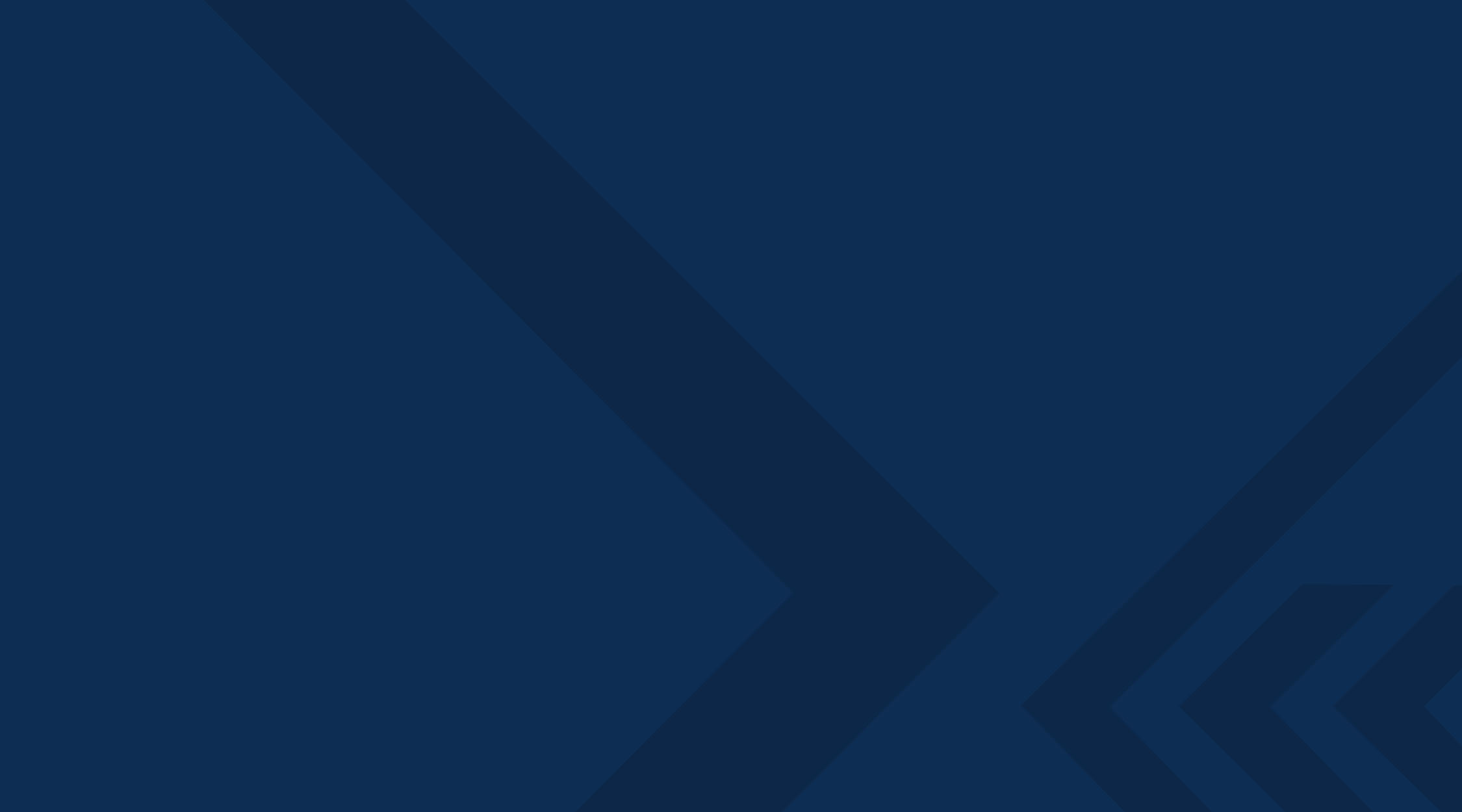 Nemec & Maple Lake Estates
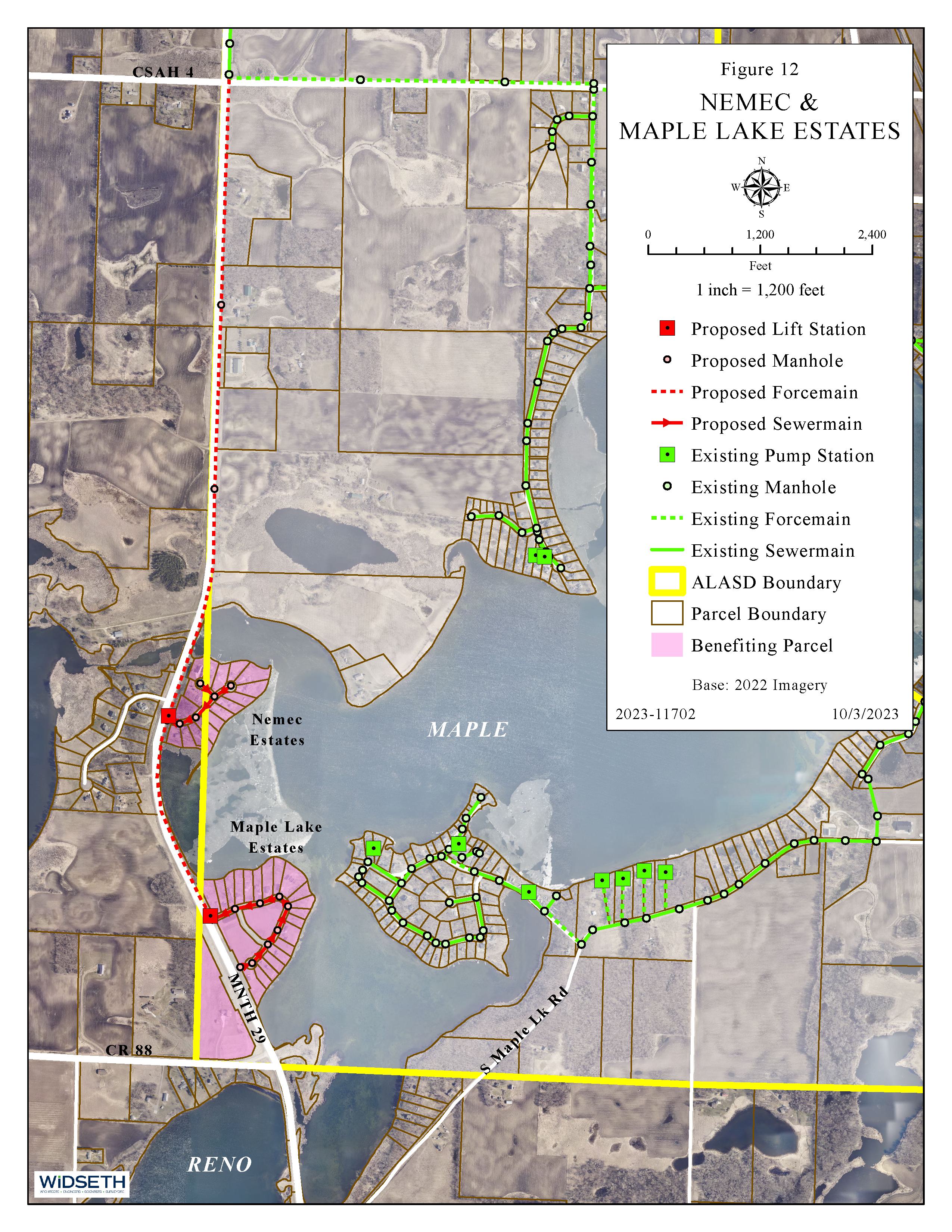 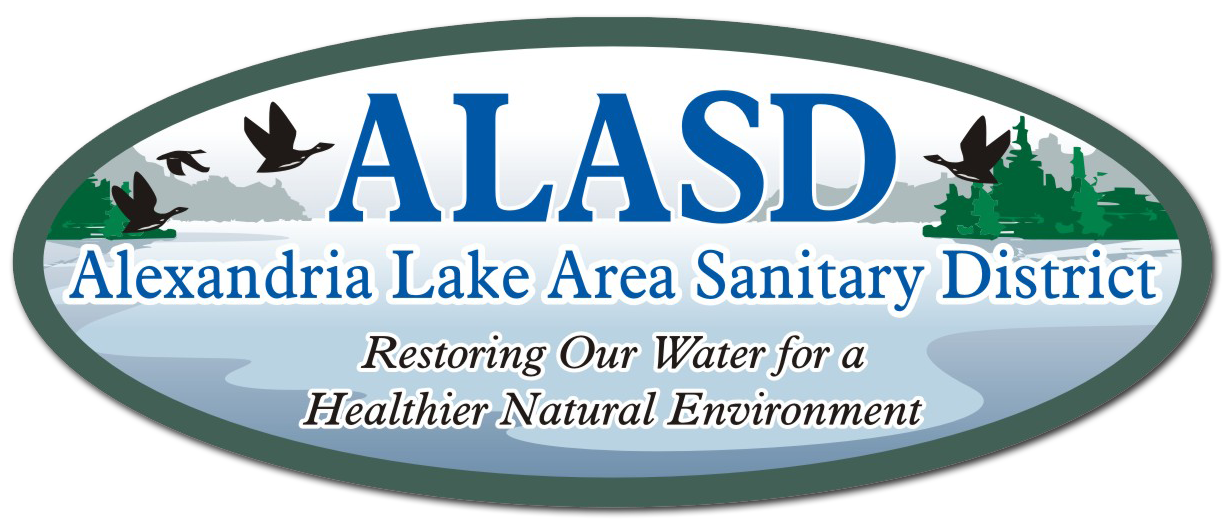 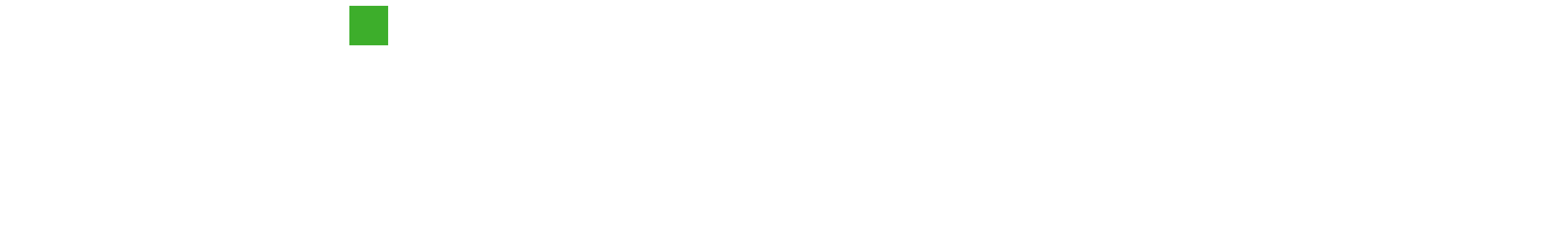 Proposed Project Cost
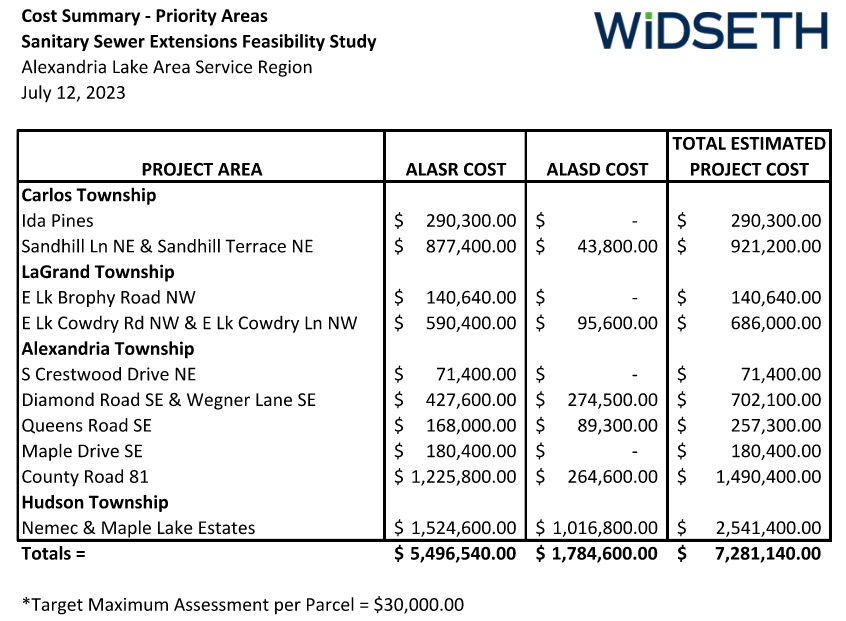 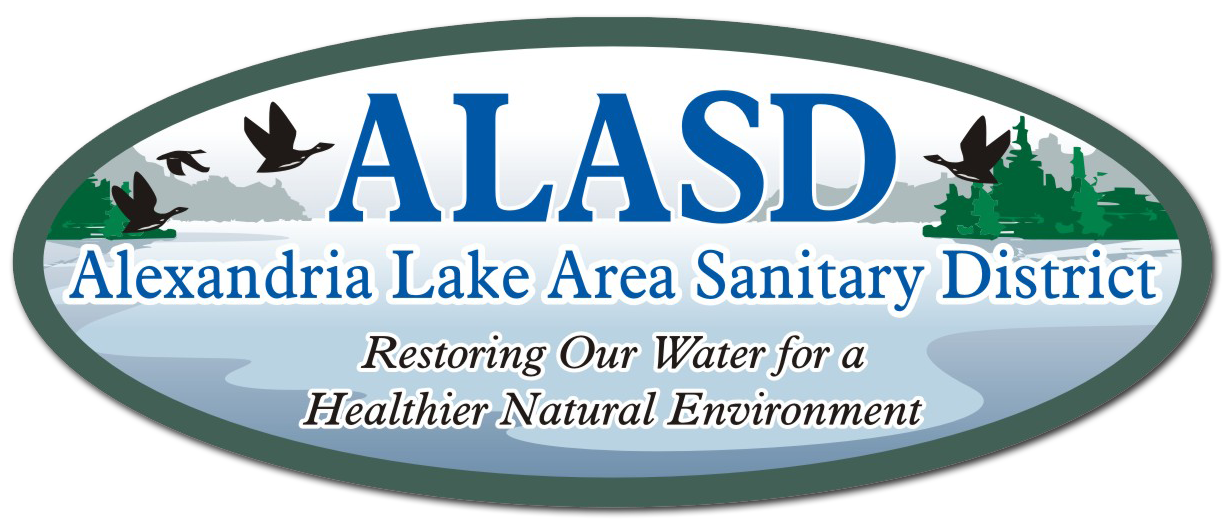 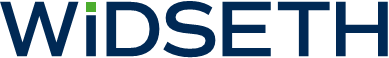 Sewer Service Stubs
Service stubs are installed to each property as part of the project
Typically installed to property line or easement line if sewermain crosses property to be served
Located to minimize cost to property owner when possible
Location determined between field representative and property owner
Location recorded by GPS and measured tie-ins to permanent physical features
Contractor will install riser pipe to assist finding stub when property connects
Stubs installed at sufficient depth to provide gravity service wherever practical
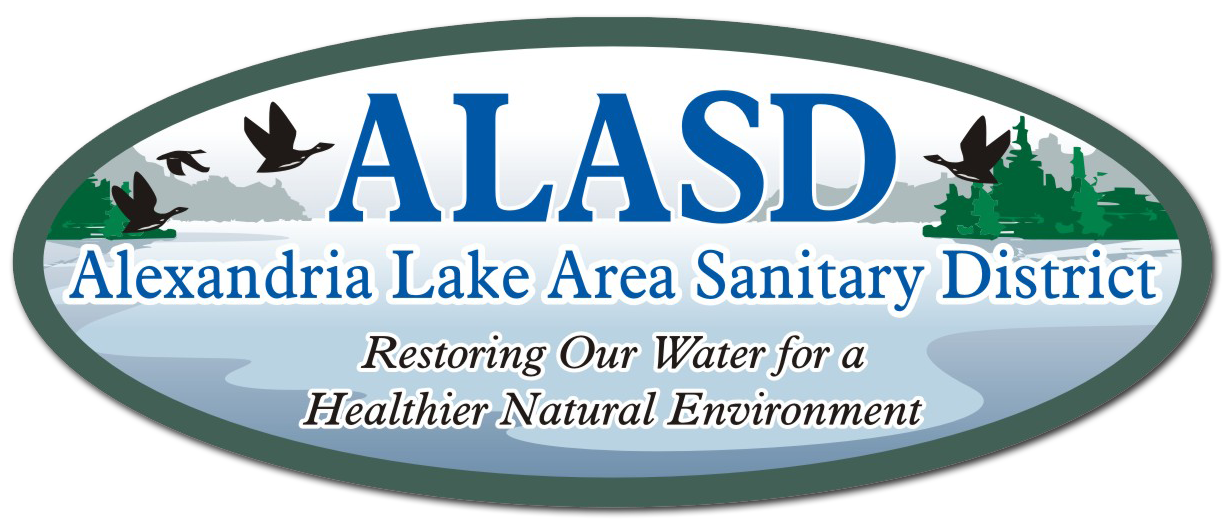 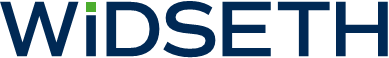 Sewer Service Stubs (cont’d)
Future stubs installed at sufficient depth to provide gravity service where feasible
E-One grinder stations will be provided when gravity sewer service is not an option
Depth of public sewer may need to be considered for construction of future structures if gravity service is desired
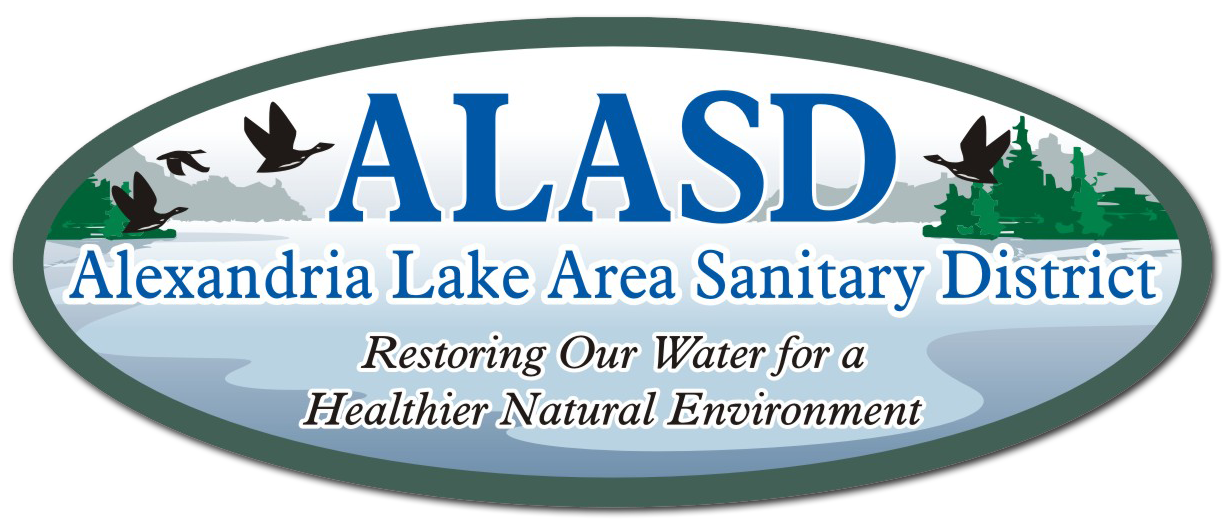 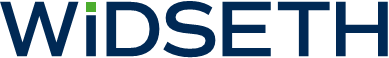 Surface Restoration
Restore disturbed surfaces to pre-disturbed condition
Additional improvements (i.e. paving an existing aggregate surfaced road) can be included in the project but would be at the cost of the roadway owner/authority
Sewer will be placed in public right-of-way whenever feasible
When sewer infrastructure needs to be placed on private property a permanent and/or temporary easement is obtained and the property owner paid for value
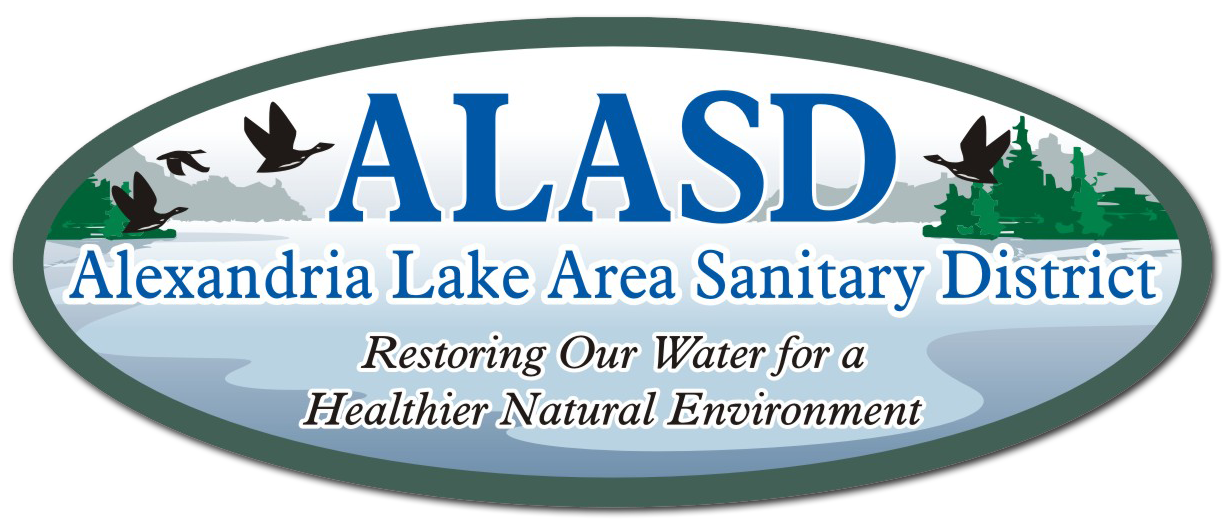 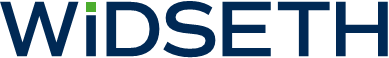 Property Owner Costs
Estimated Assessment = $30,000 (target maximum) at project completion
Target 20 years-certified by Douglas County
Property owner can pay assessment in full at any time

ALASD WTEF fee = $2,500 at time of connection, submitted with sewer construction permit

Construction of private service line between residence and stub at property line and abandoning of existing septic system
Cost depends on length, depth and surface restoration
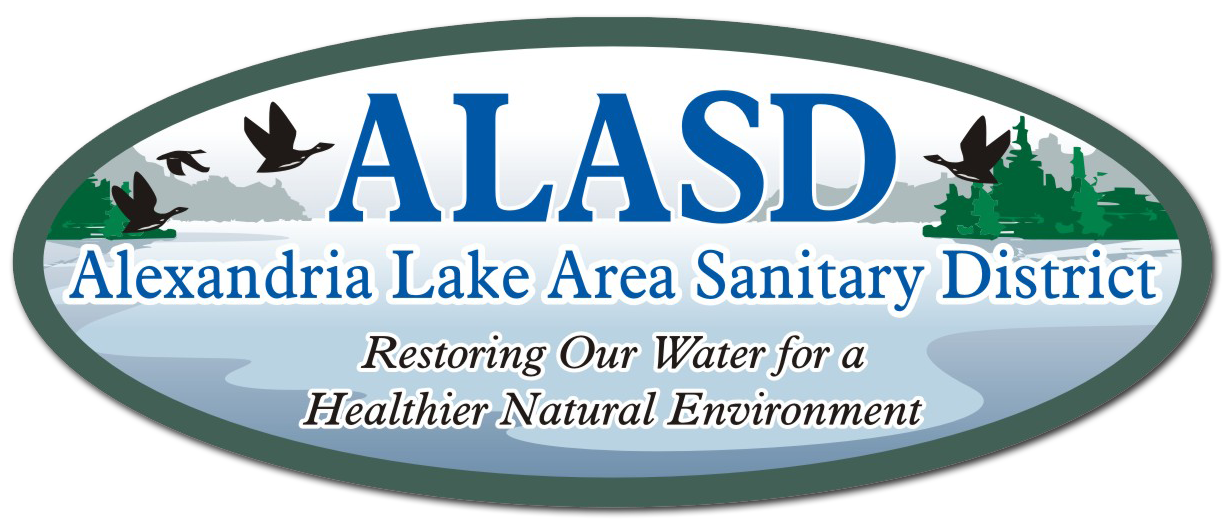 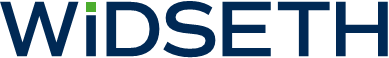 Project Funding
Project funding sources: 
General Obligation (GO) bond
Invested cash reserves (ALASR will use existing reserve funds to help reduce assessments)
The ALASD recently issued and secured a GO Facilities Bonds, Series 2023
Proceeds of the Bonds will finance ALASD facility improvements and ALASR Sanitary Sewer Extension project
The ALASR will reimburse ALASD for their share of the 2024 Sanitary Sewer Extension Project costs by:
Special assessments
Future connection charges
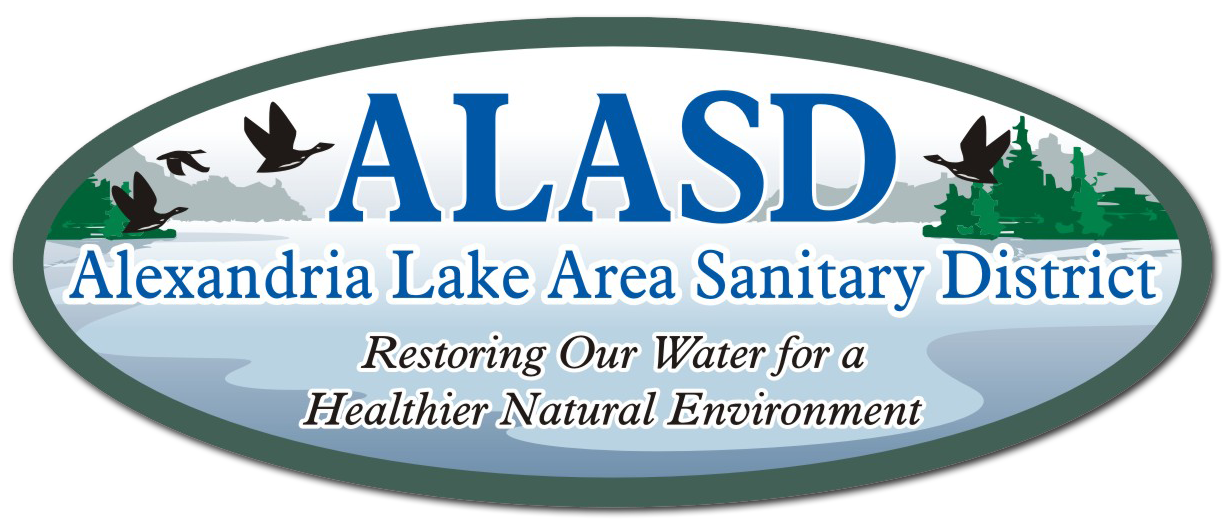 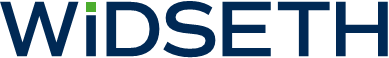 Benefits to Property Owners
ALASD will operate, maintain, and replace collection system going forward
No additional direct replacement cost to property owners for replacement
Lifespan of properly installed, well maintained compliant septic systems is approximately 20 years vs lifetime 
Remove septic system, holding tanks, etc.
No more maintenance
More usable property – free up setbacks and drain-field restrictions
Land use options viable for commercial opportunities
Increased property value
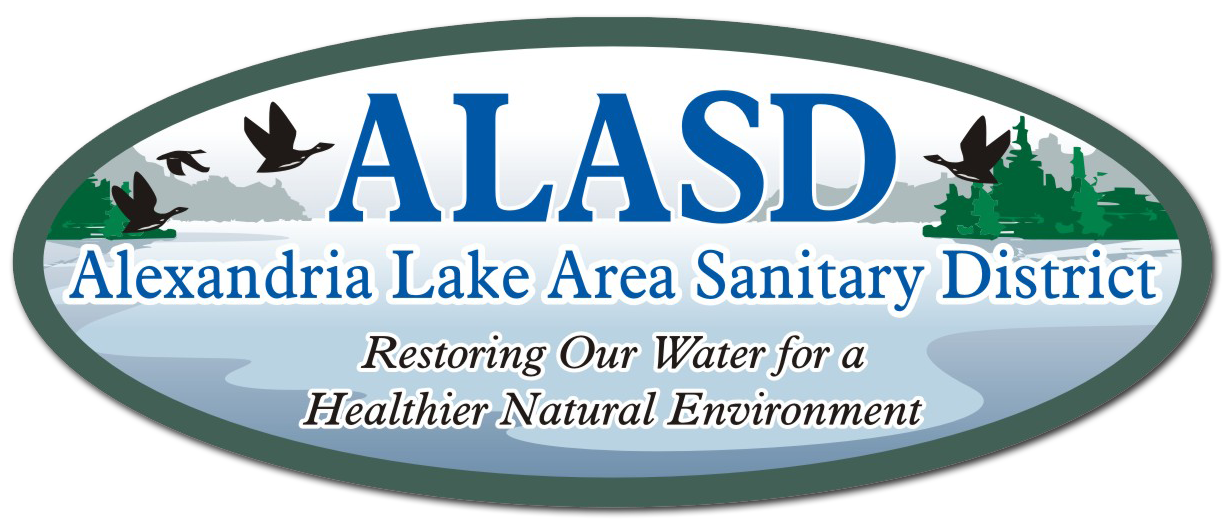 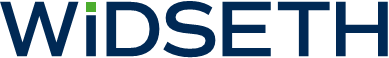 Sewer Connection Ordinance
How will future connections to installed sewer be addressed versus previously assessed/benefitted  properties?
Connection Charge
Sewer Access Charge (SAC)
Mandatory Connection Policy
Significant infrastructure investment, parcels abutting public sanitary sewer required to connect
Time period for connection is typically one to three years
Time period for connection typically extended to five to seven years for compliant septic systems with certified inspection documentation
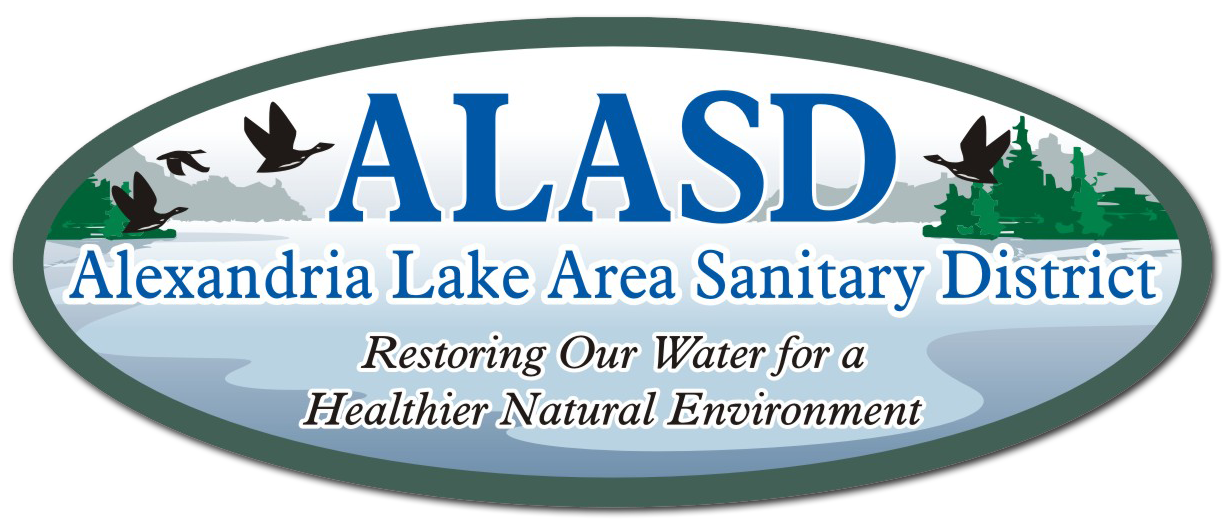 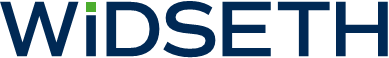 Public Hearing Guidelines
Discussions will be limited to the stated purpose of the hearing
Anyone wishing to comment or ask questions will be allowed to do so
No person may speak a second time until everyone has had an opportunity to speak at least once
If time allows, each person shall have the opportunity to speak a second time
No speaker will be permitted to speak more than twice, except to answer questions from the board
Each speaker will be limited to a total of approximately three minutes for each opportunity to speak
A response elicited by a statement or questions of the speaker shall count toward the three-minute time limitation, unless it is an extended response
No applause, interruptions, abusive language or personal attacks will be allowed
Such conduct shall be sufficient for the moderator to rule a person out of order ending that individual's opportunity to speak further
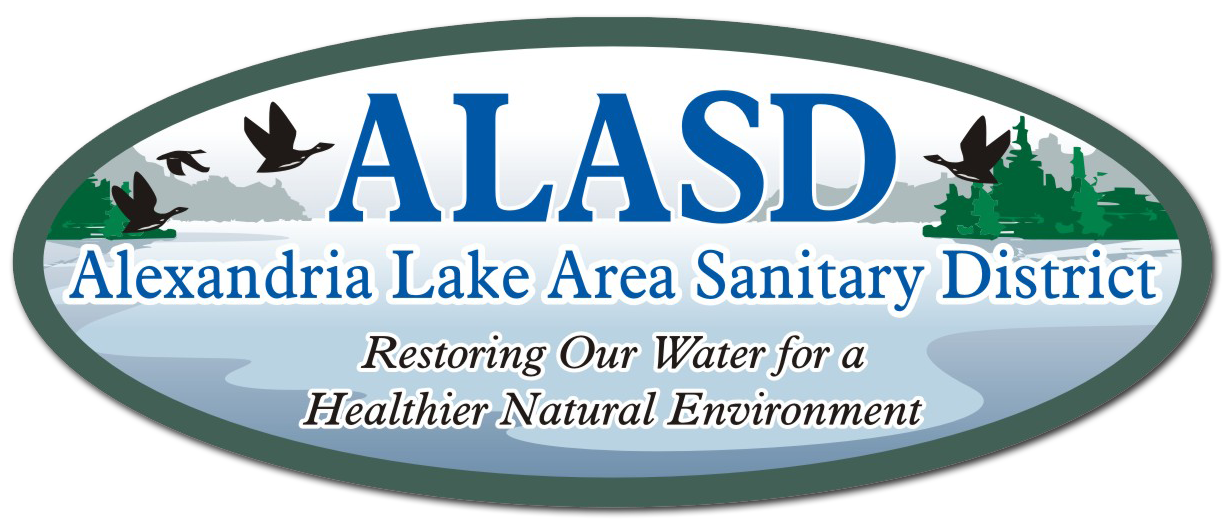 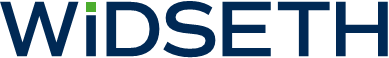 Public Hearing Guidelines (cont’d)
All comments by the public must be directed to the moderator
Each speaker must state his or her name, address, and the group he or she represents, if any, before speaking
The board may ask questions of the speakers
Thank you for your attendance and participation!
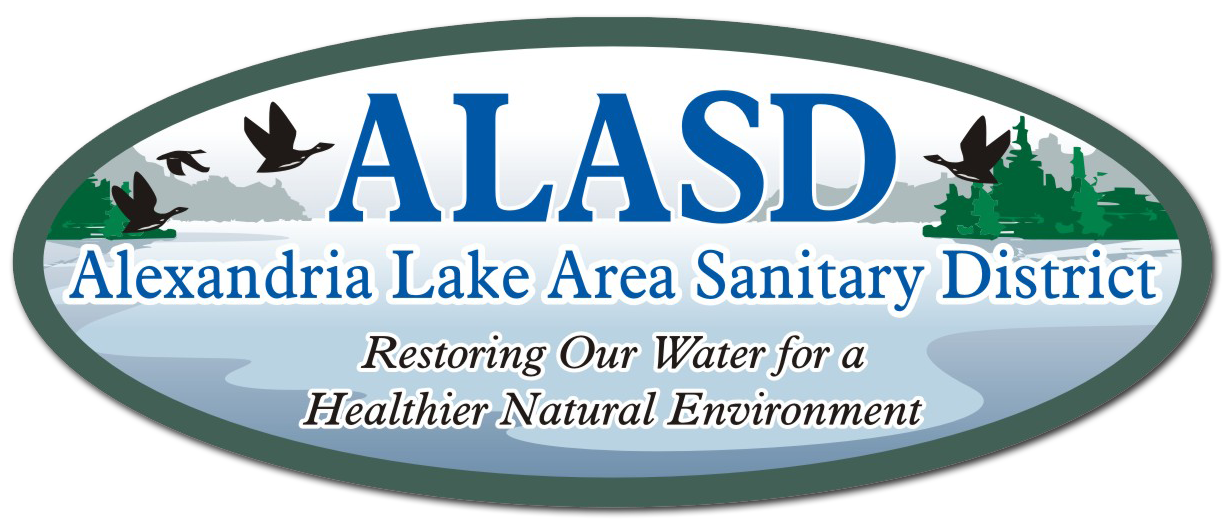 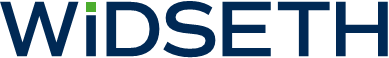 Contact Info
Scott Gilbertson, ALASD Executive Director
320-762-1135
scott@alasdistrict.com


Bryan Bye, PE, Widseth
320-335-5051
bryan.bye@widseth.com
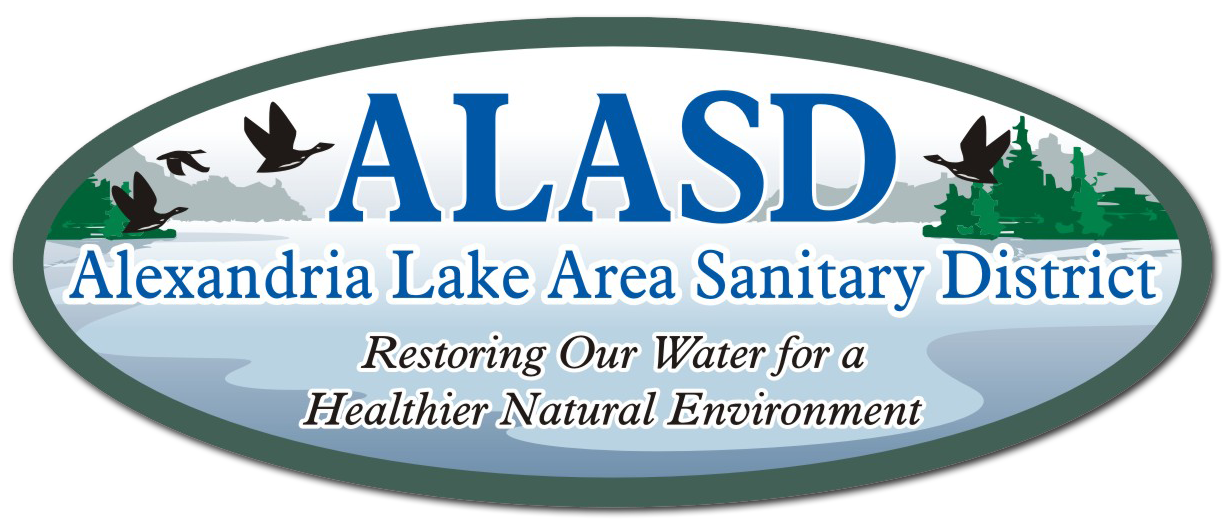 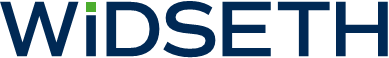 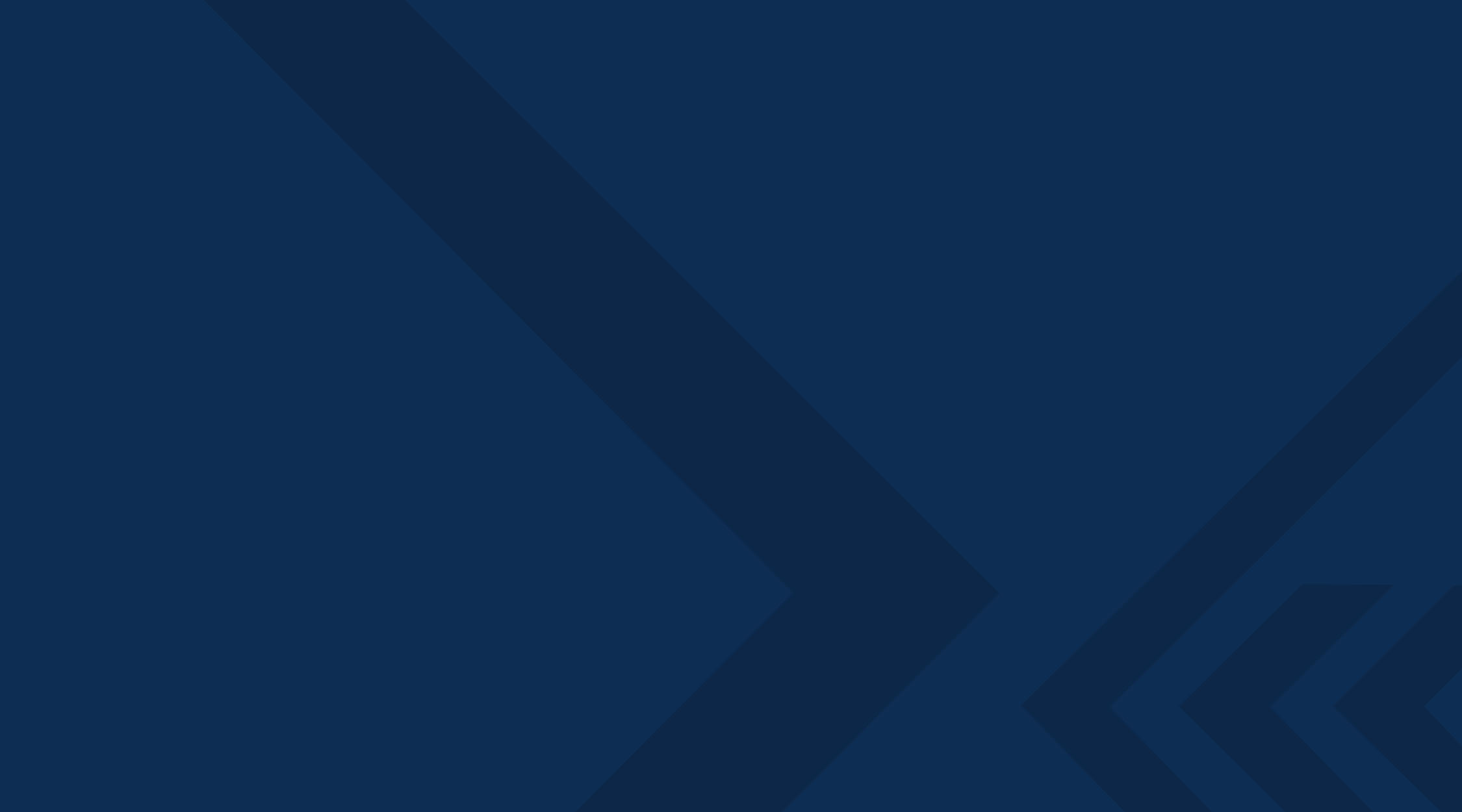 Questions/Comments
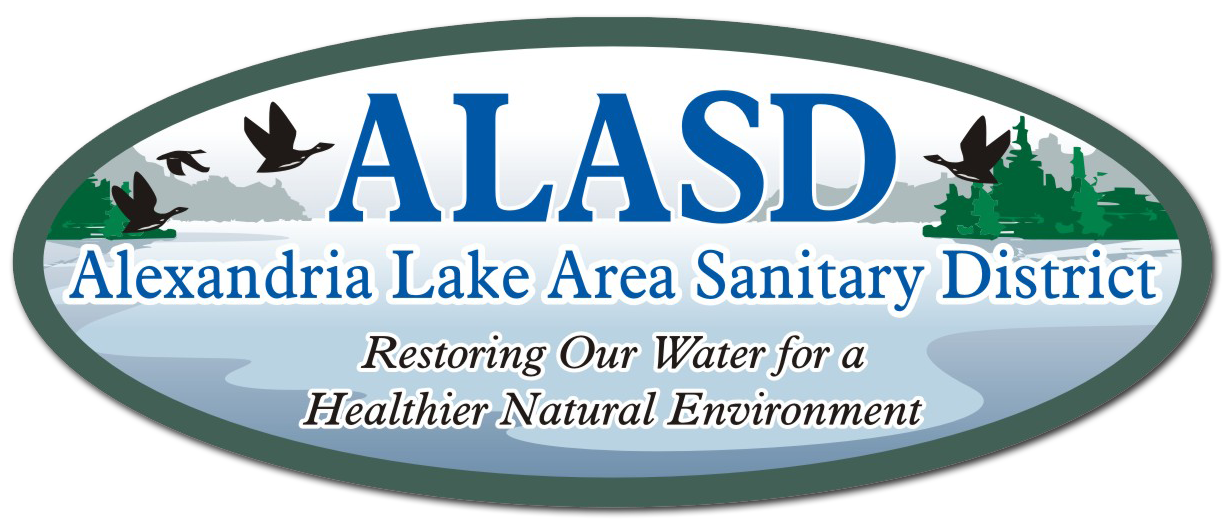 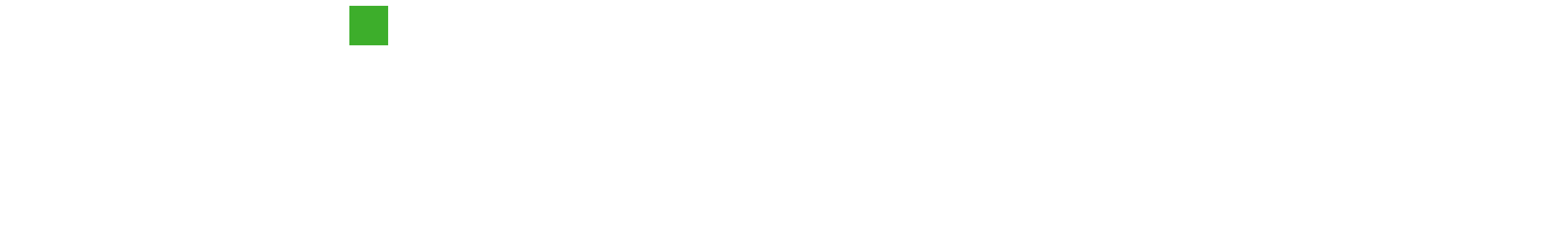